Lesson 1
Unit 13: Would you like some milk?
Teacher: Ngoc Khue
Objectives
Use the words and phrases related to the topic Food and Drink. 
Ask and answer about what someone’s favourite food and drink is, using What’s your favourite …?  => It’s  ……..
Mục đích bài học:
Sử dụng các từ vựng liên quan đến chủ đề Đồ ăn/ Đồ uống.
Hỏi và trả lời xem đồ ăn/ uống ưa thích của ai đó là gì với mẫu câu: What’s your favourite …?  => It’s  ……..
Table of contents
New words
Model sentence
01
02
Practice
Homelink
03
04
10
Warm up!
01
New words
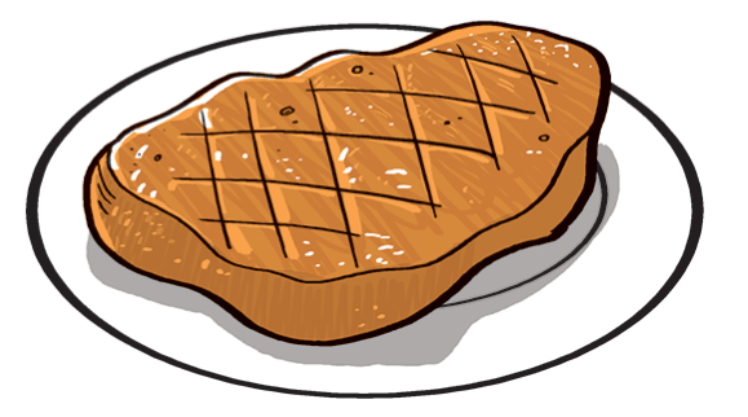 beef
/biːf/
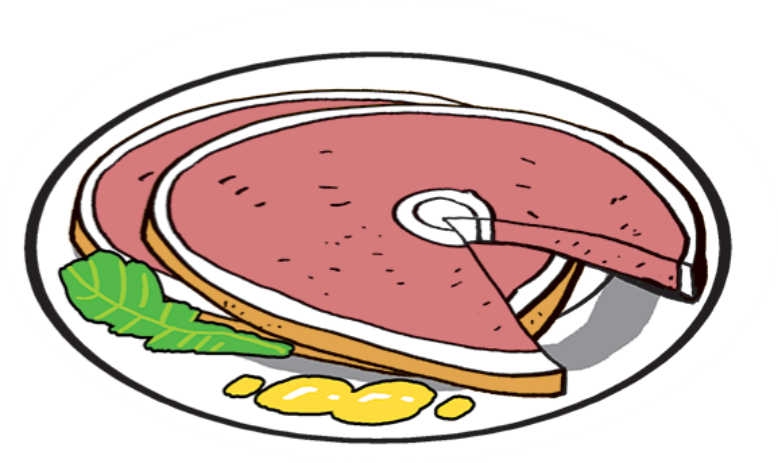 Pork
/pɔːk/
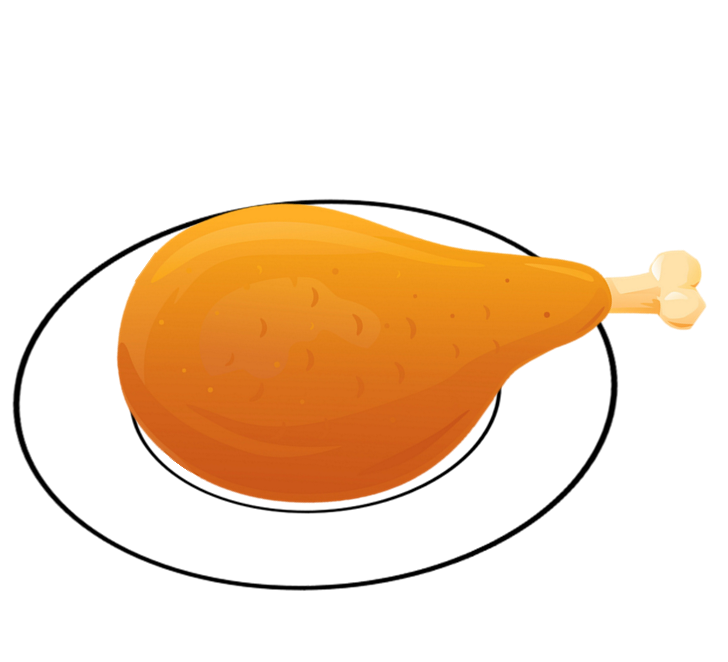 chicken
/ˈtʃɪkɪn/
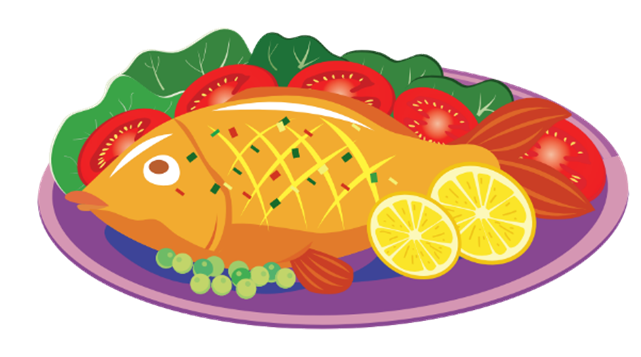 fish
/fɪʃ/
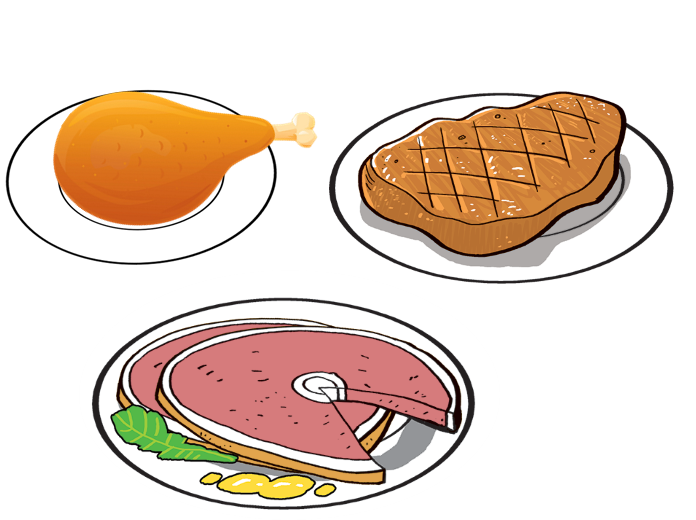 food
/fuːd/
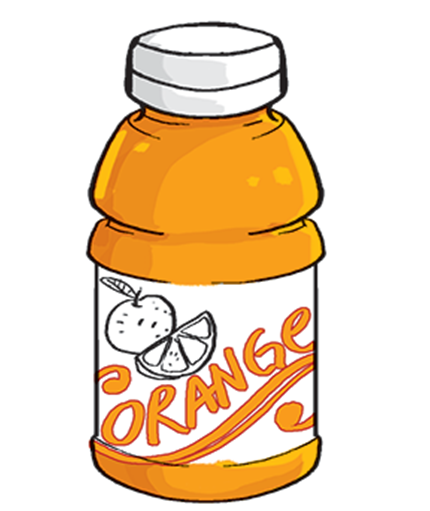 Orange juice
/ˈɔːrɪndʒ dʒuːs/
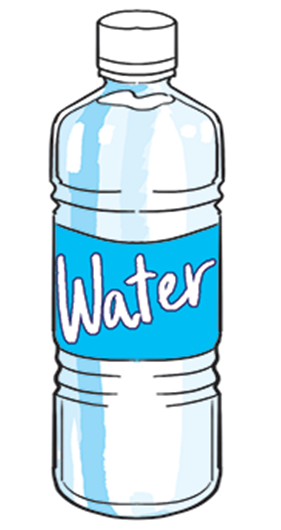 water
/ˈwɔːtər/
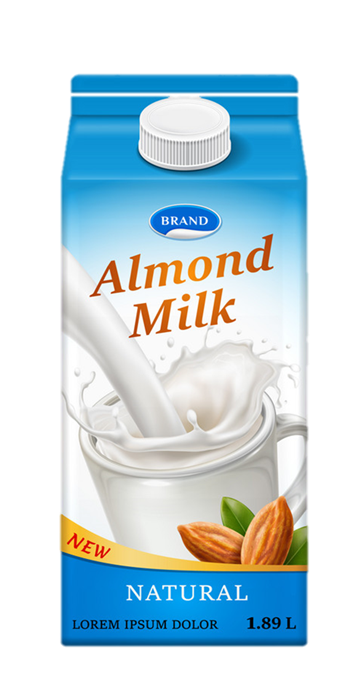 milk
/mɪlk/
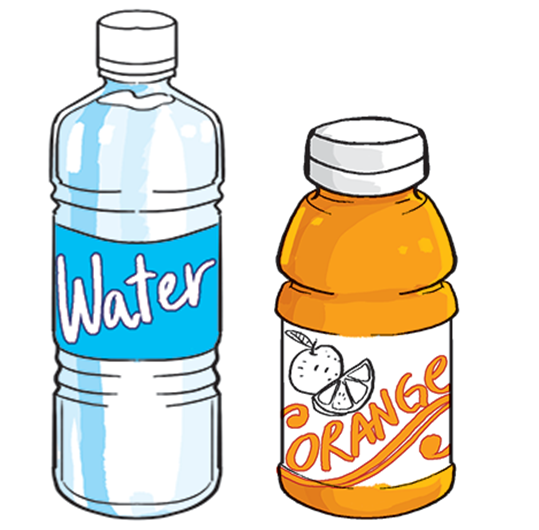 drink
/drɪŋk/
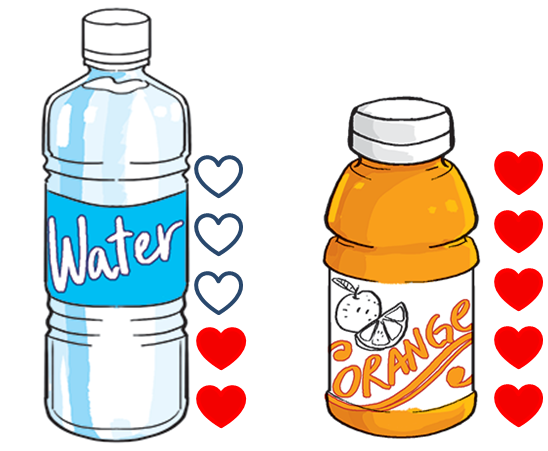 favourite
/ˈfeɪvərɪt/
Vocabulary
1
2
3
4
5
Chicken
Pork
Beef
Fish
Food
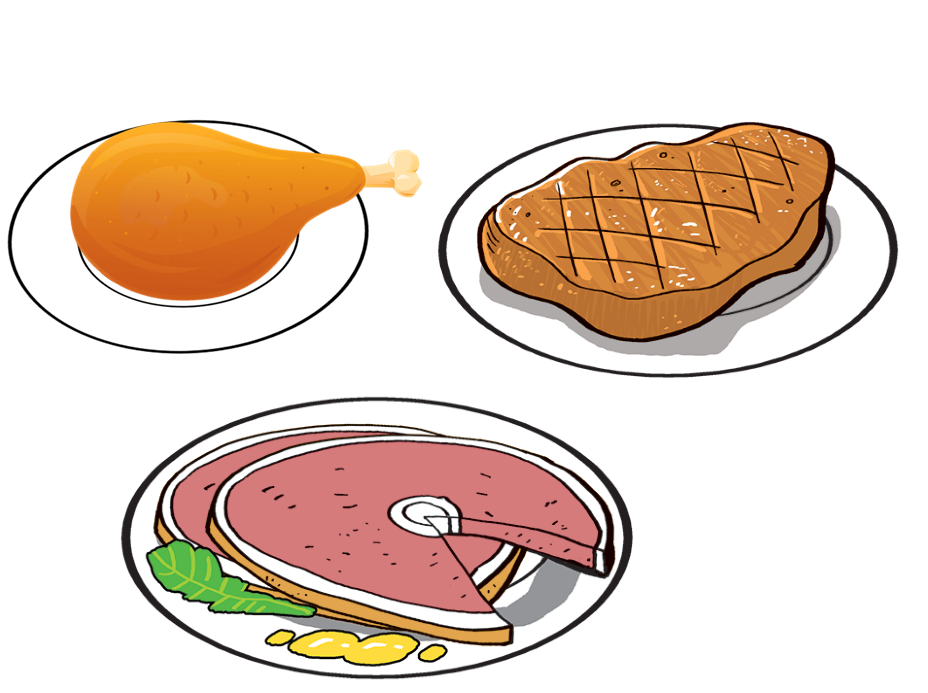 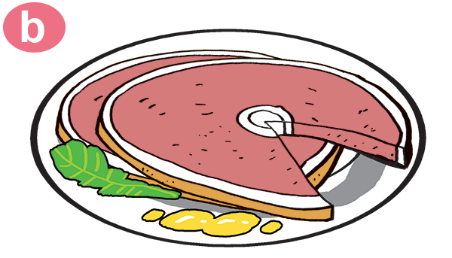 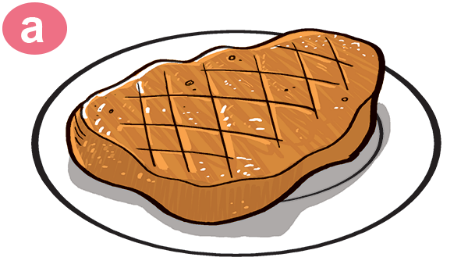 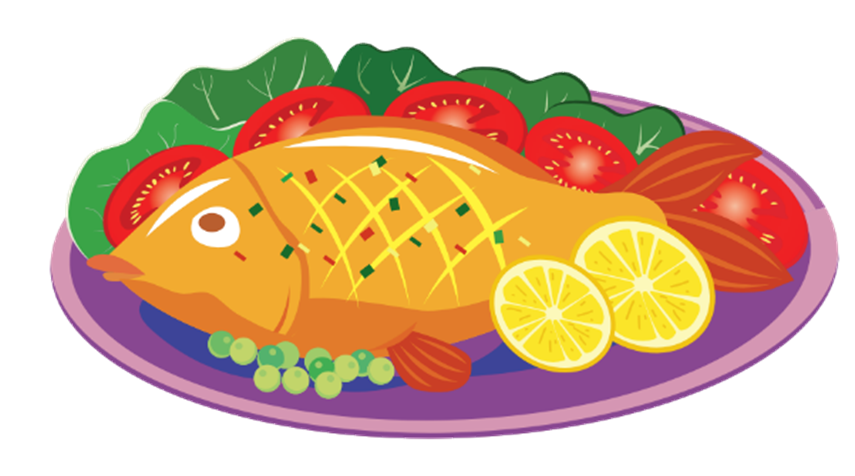 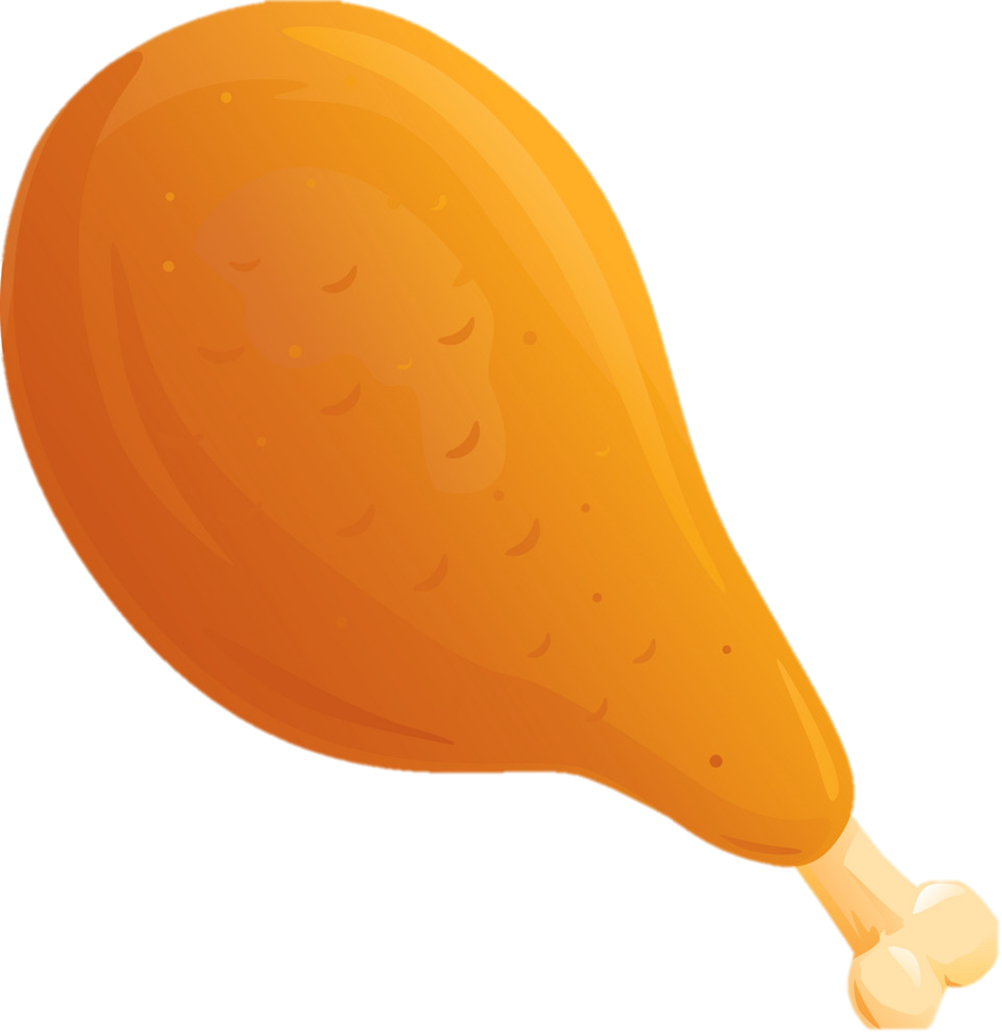 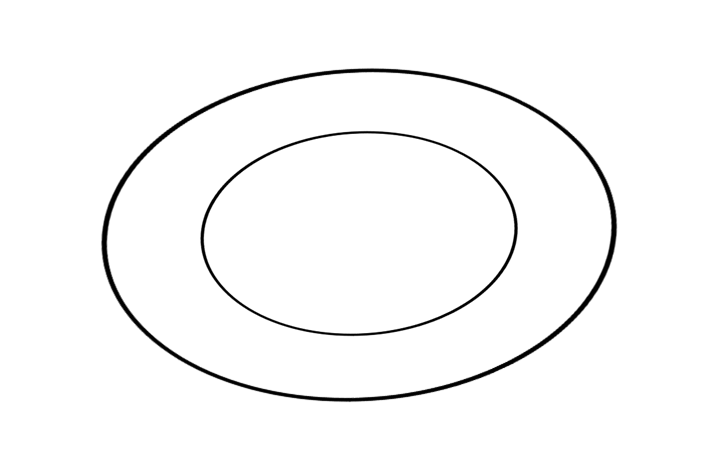 6
7
8
9
Milk
Water
Orange juice
Drink
Favourite
10
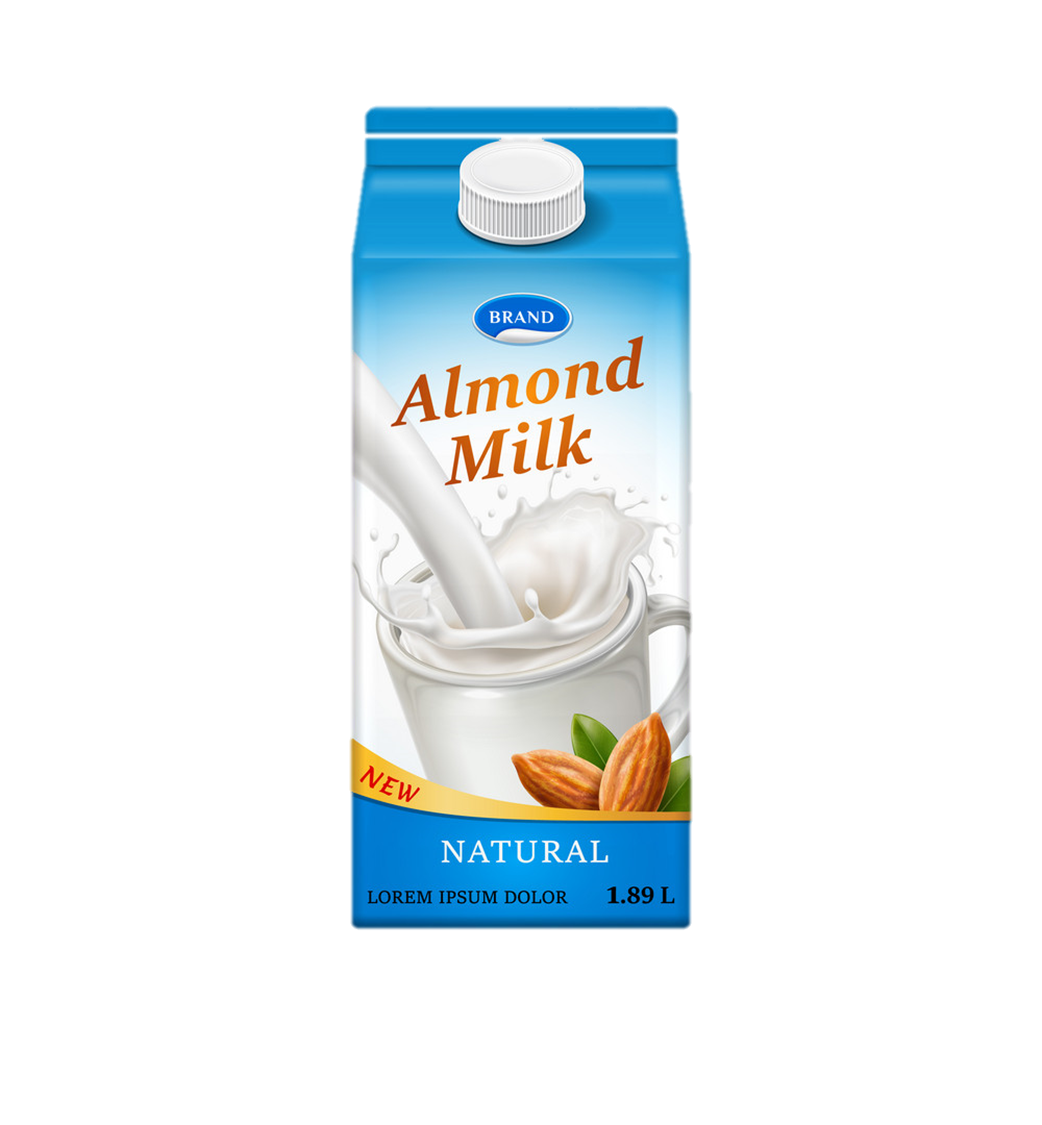 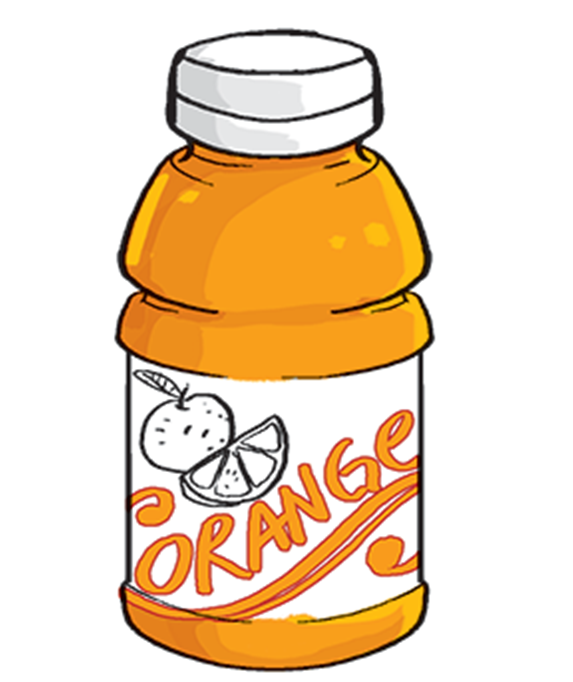 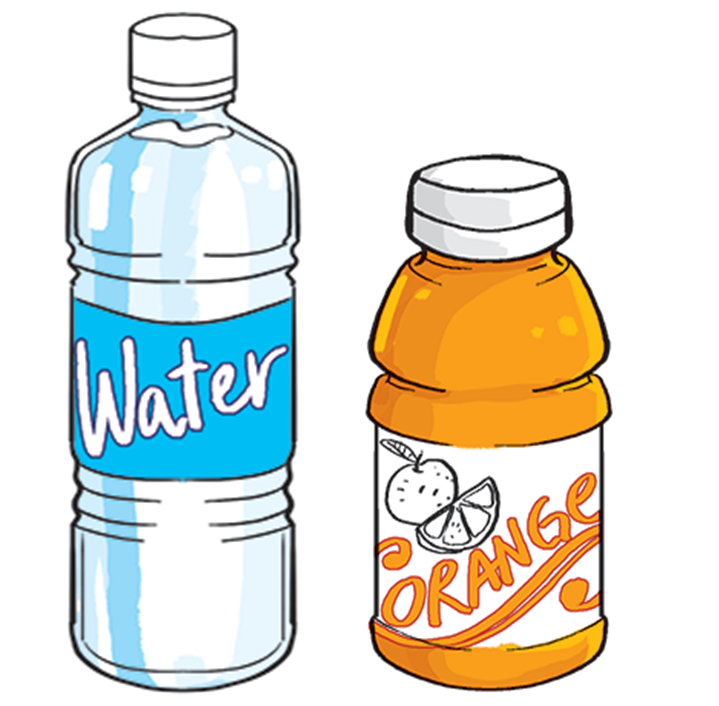 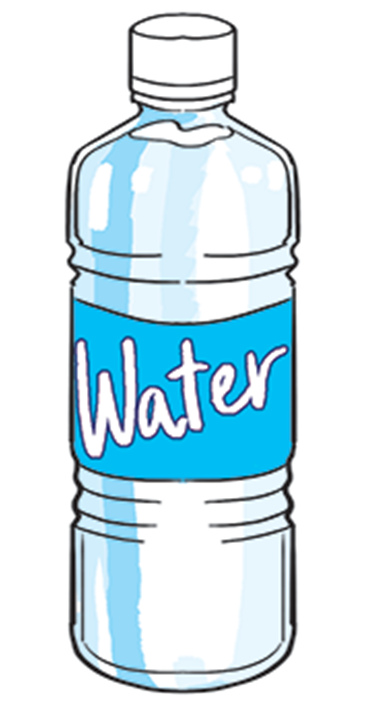 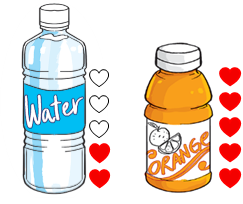 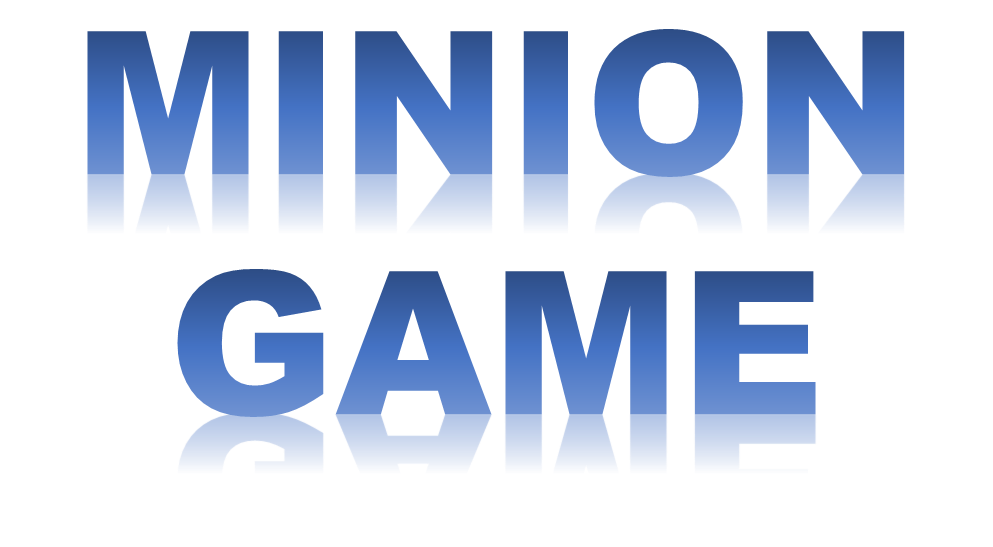 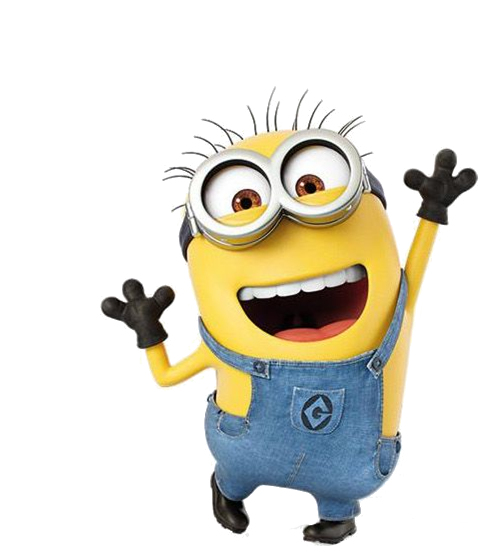 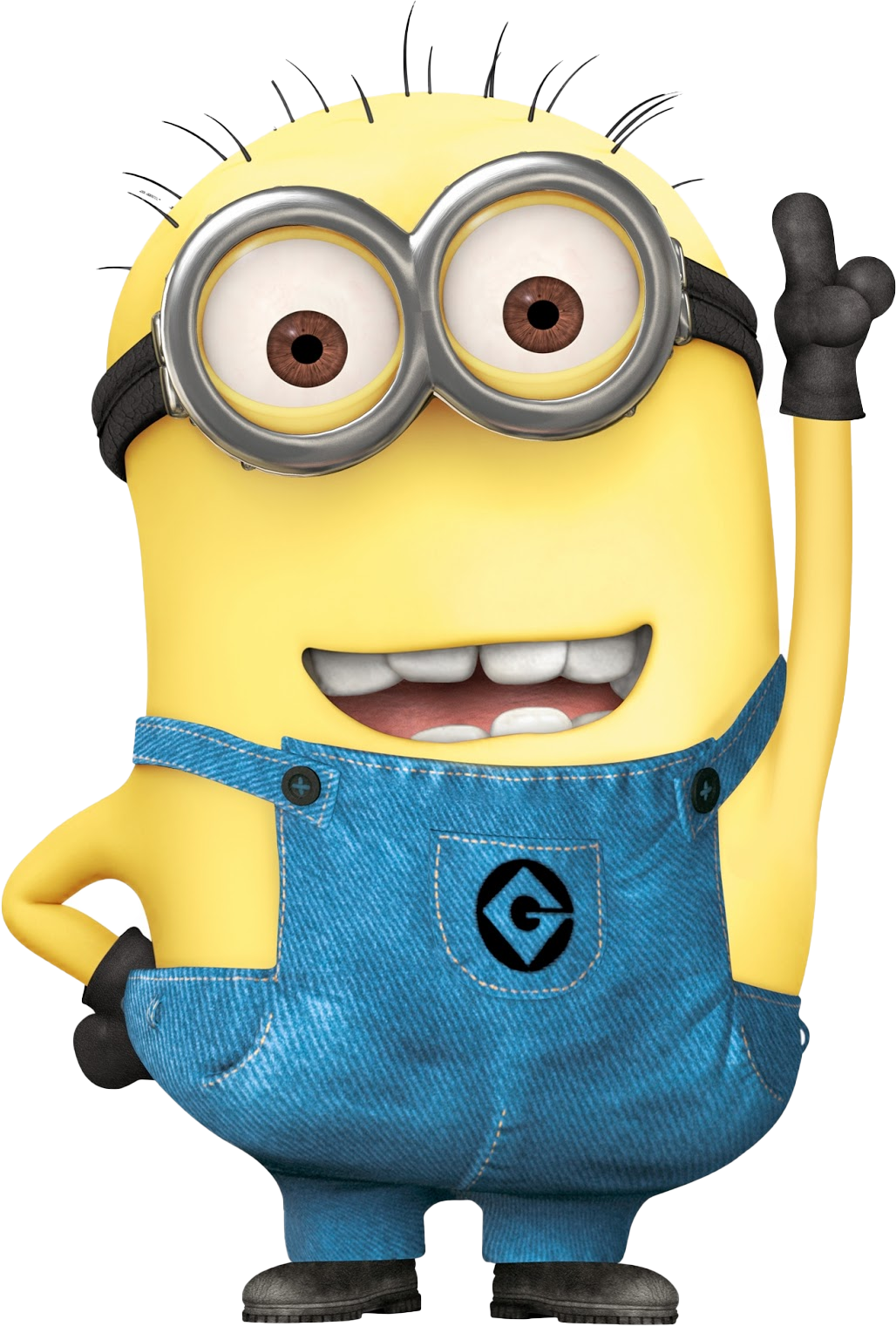 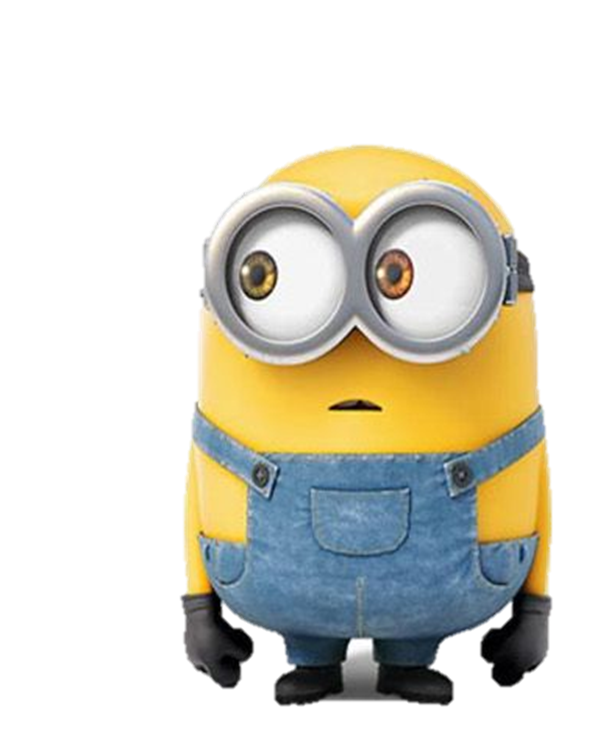 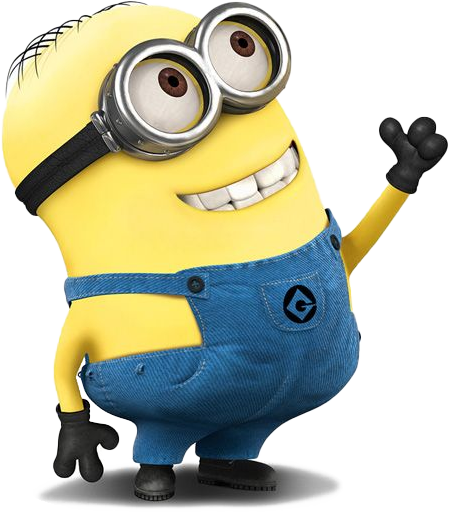 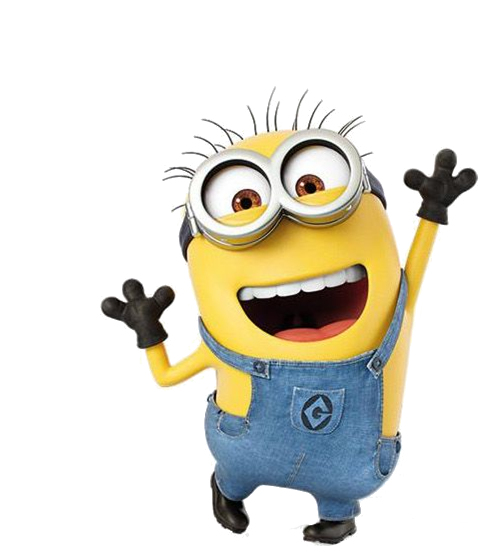 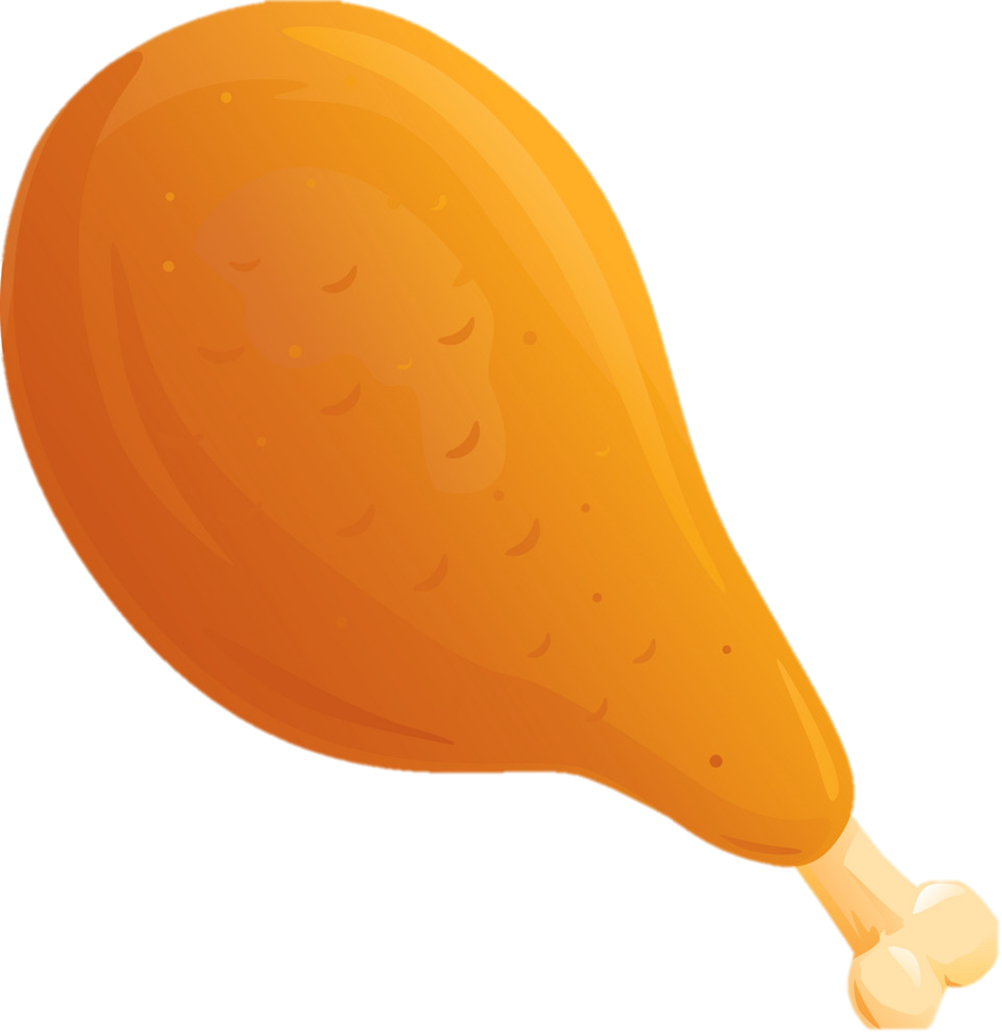 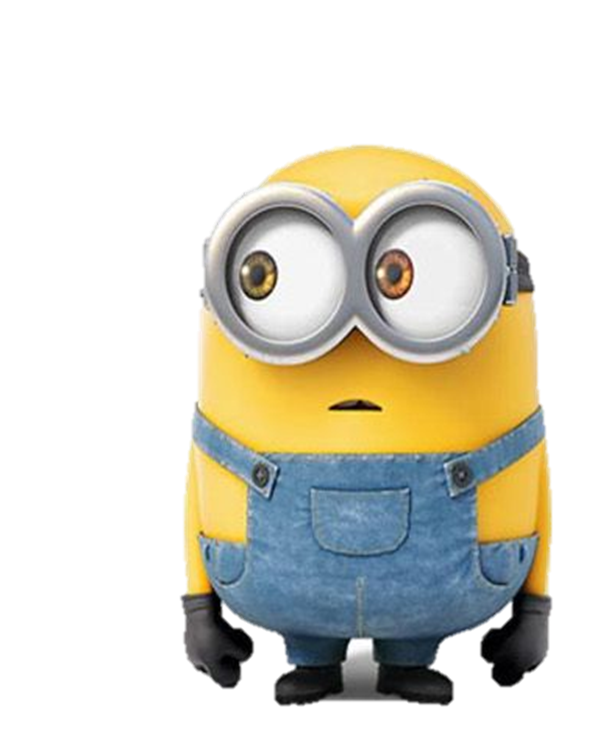 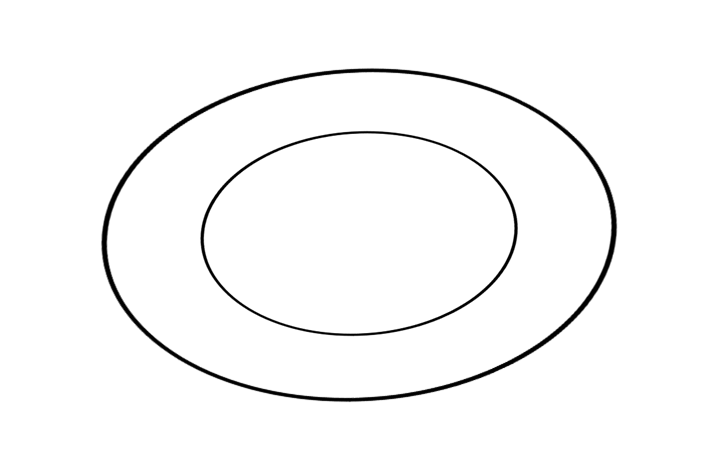 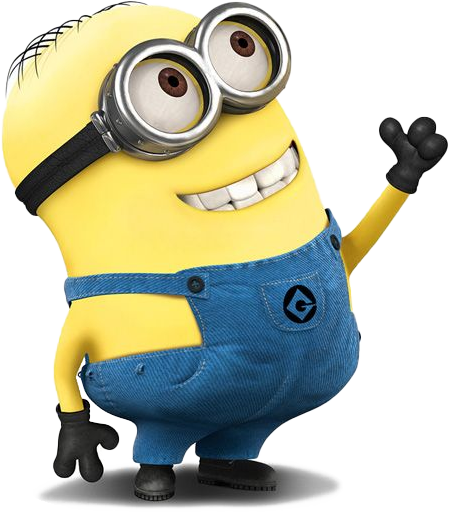 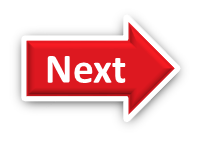 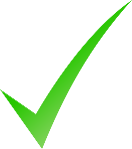 Chicken
beef
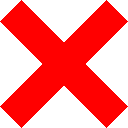 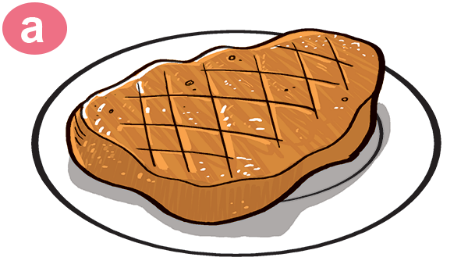 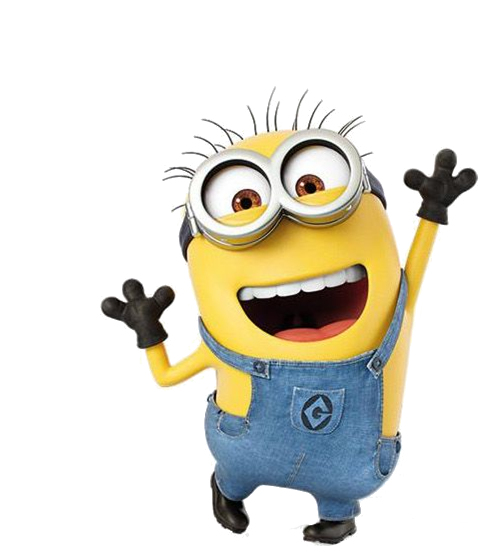 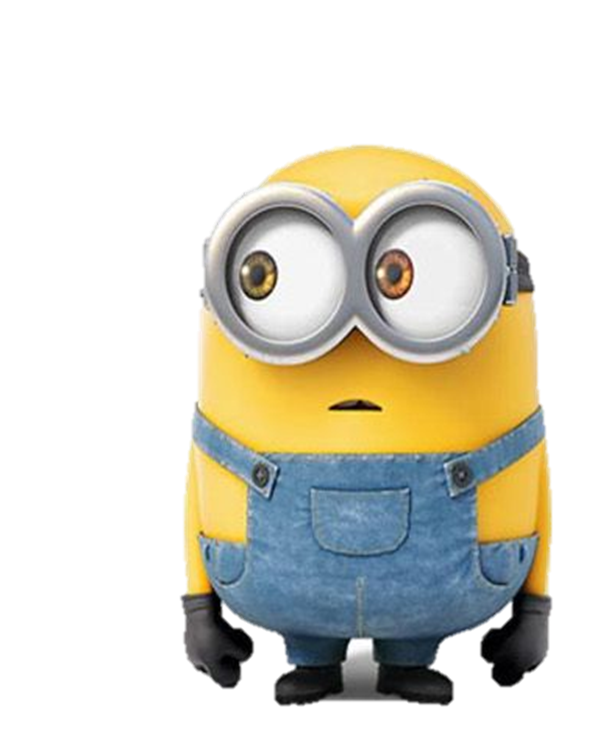 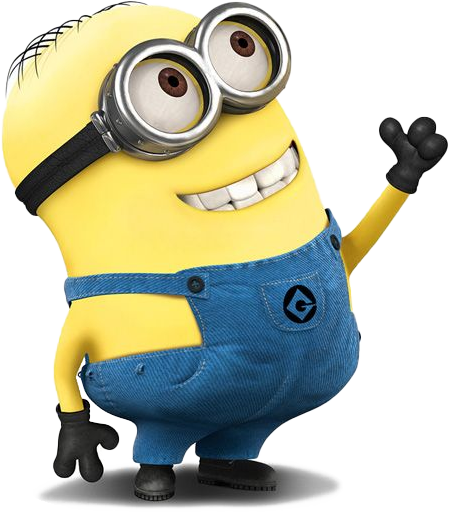 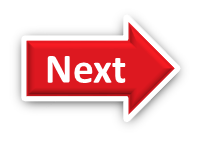 Fish
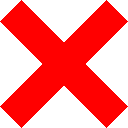 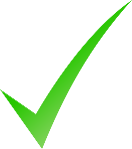 beef
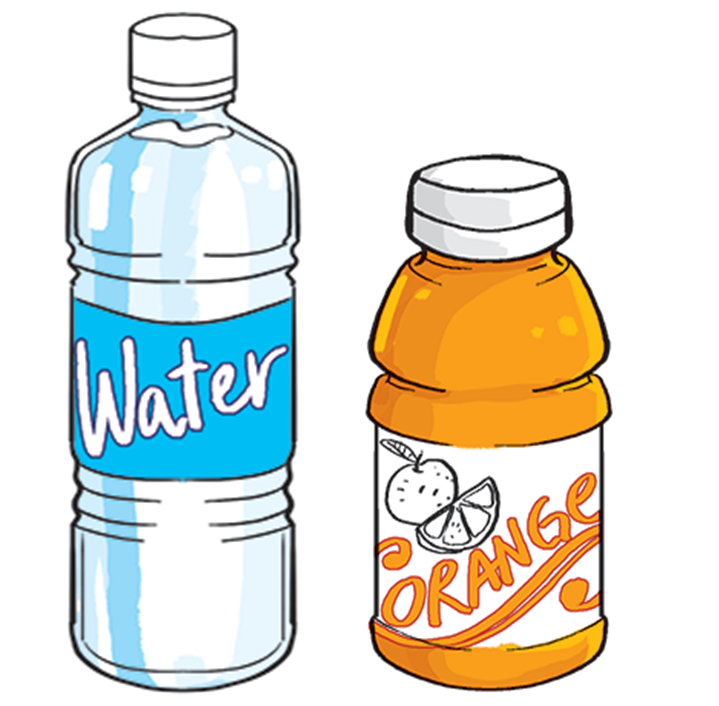 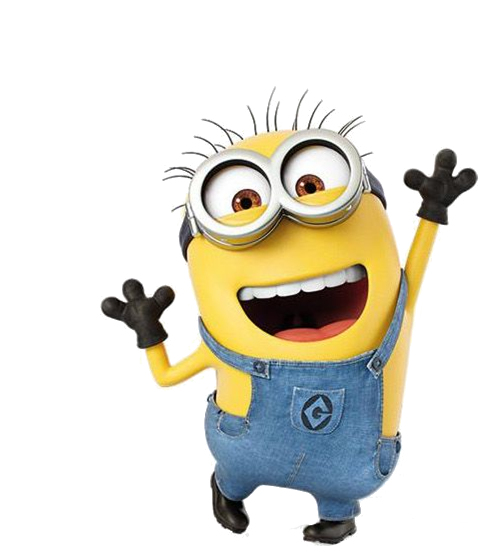 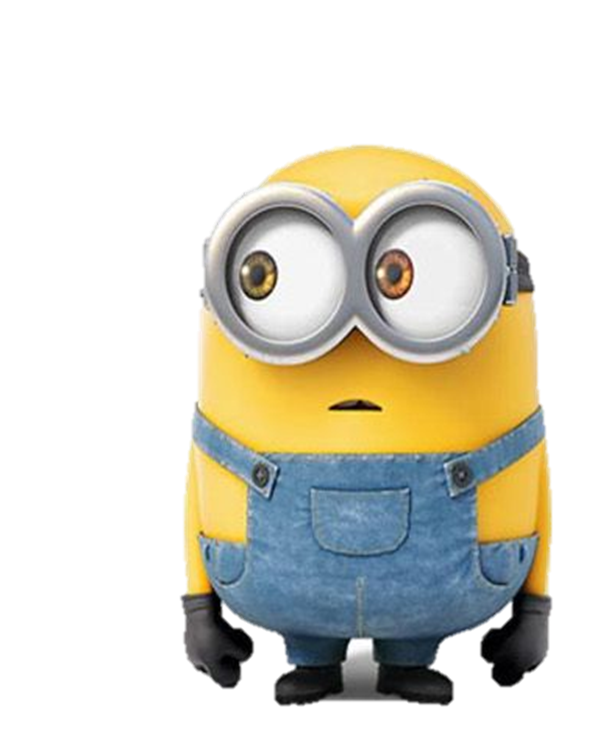 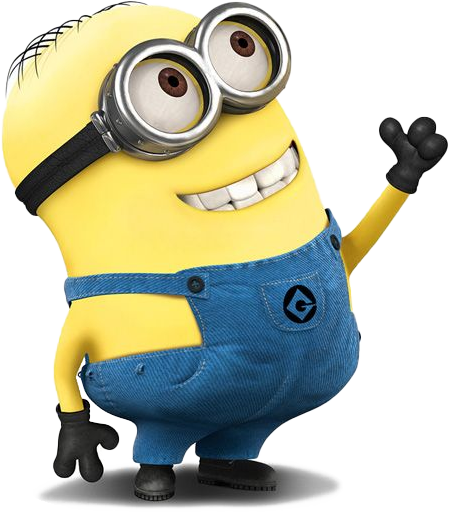 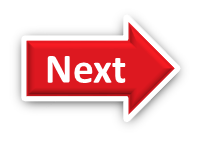 She’s Tom’s grandfather.
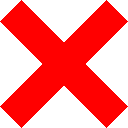 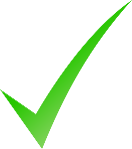 She’s Tom’s  grandmother.
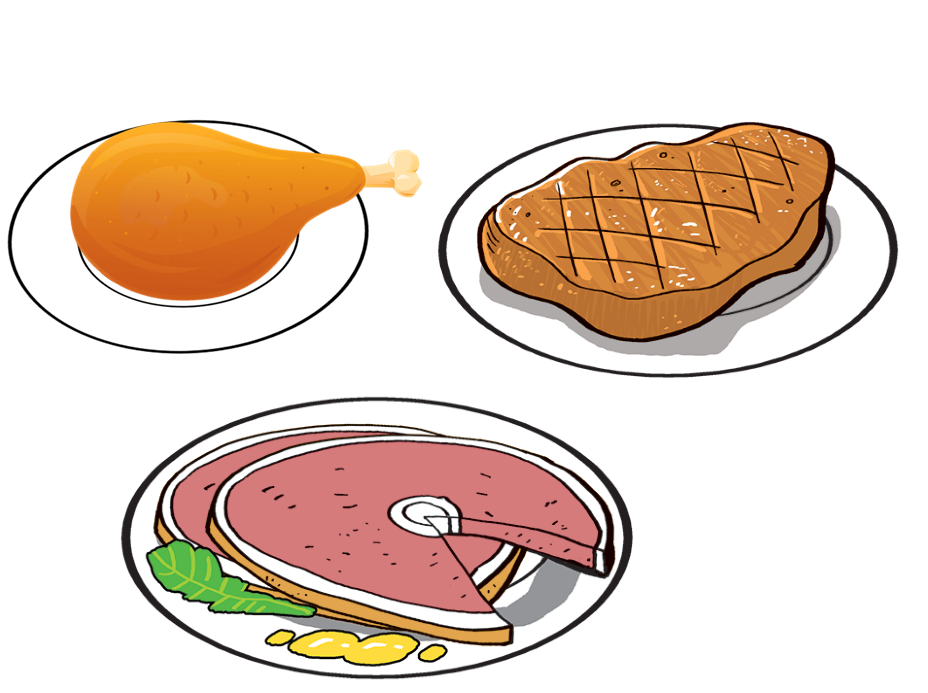 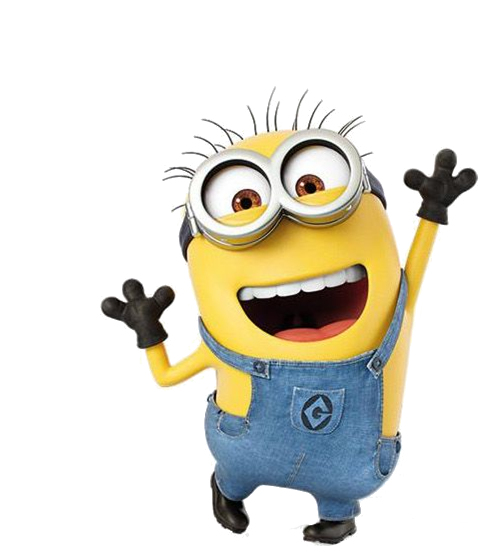 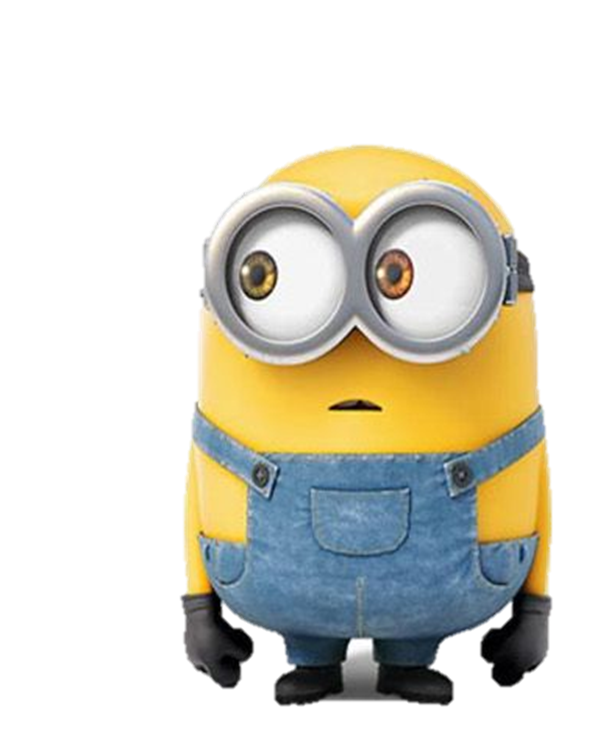 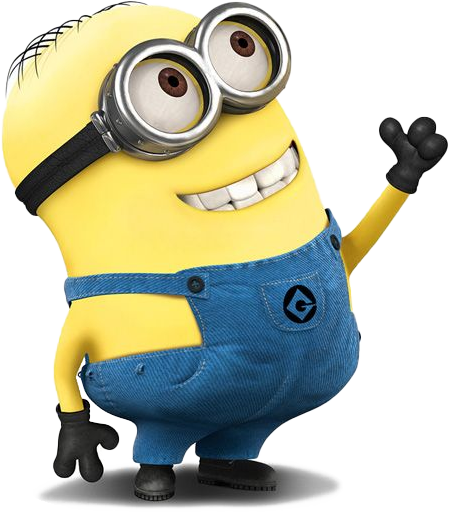 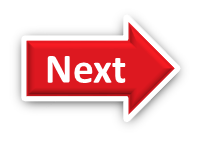 Food
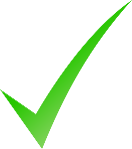 Fish
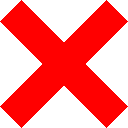 Who is she?
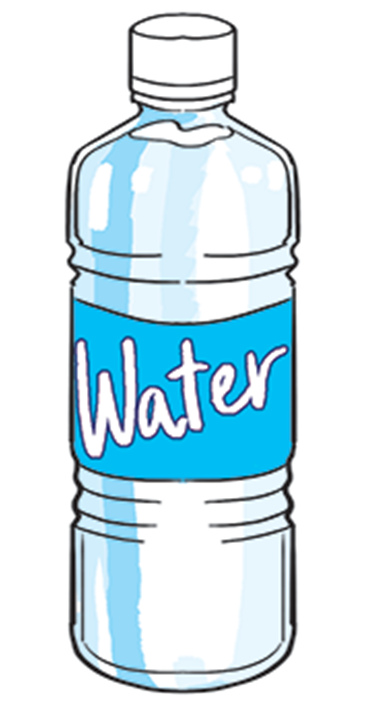 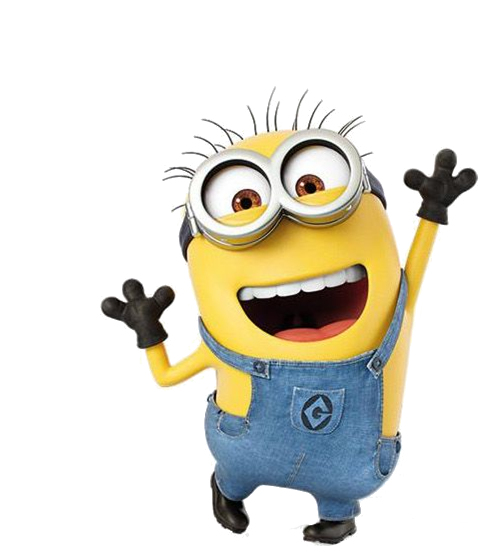 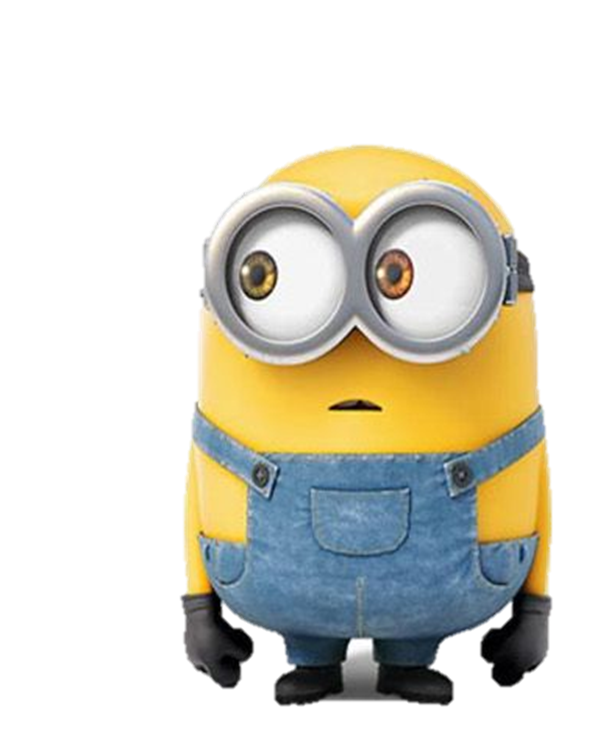 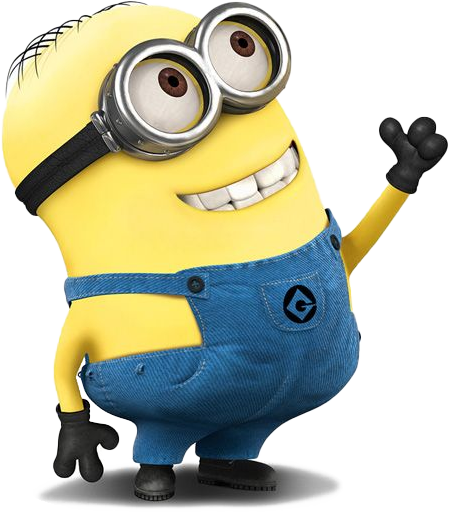 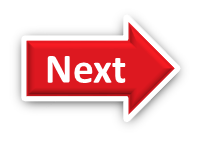 Water
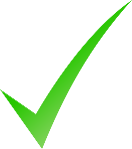 Orange juice
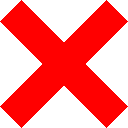 Who is she?
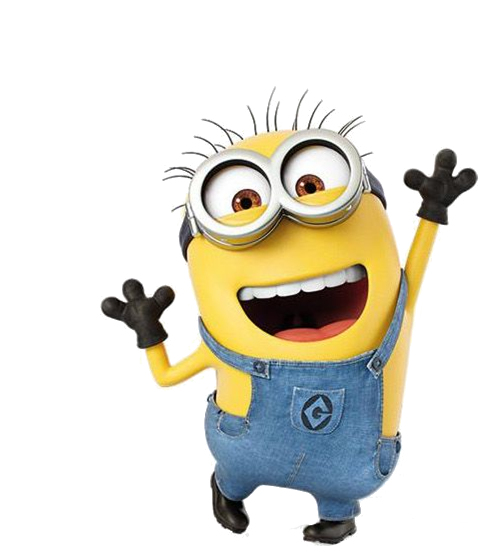 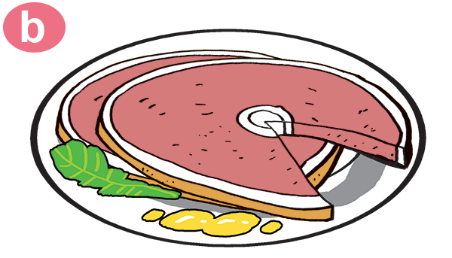 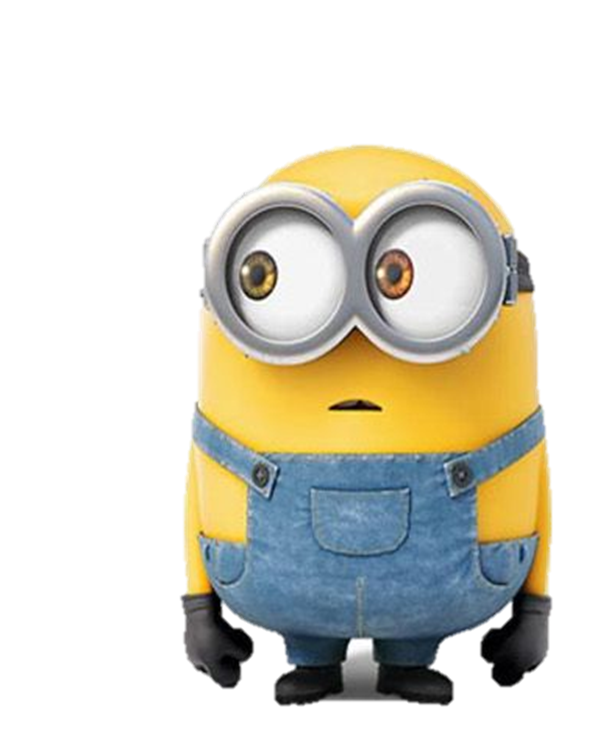 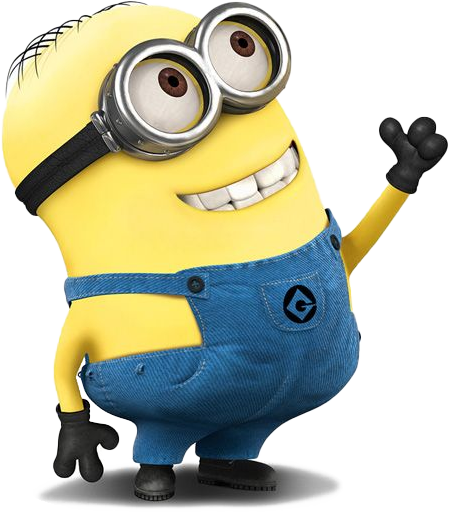 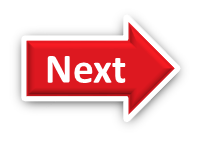 beef
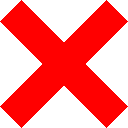 Pork
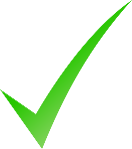 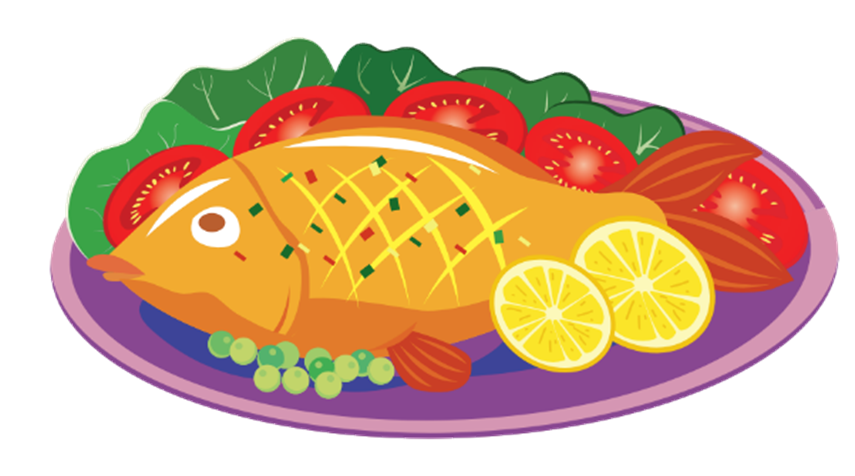 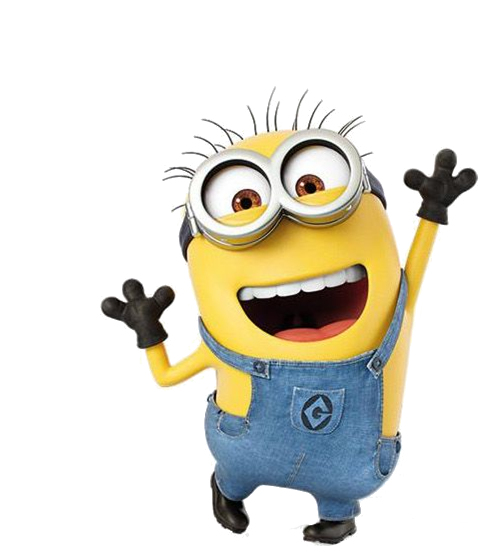 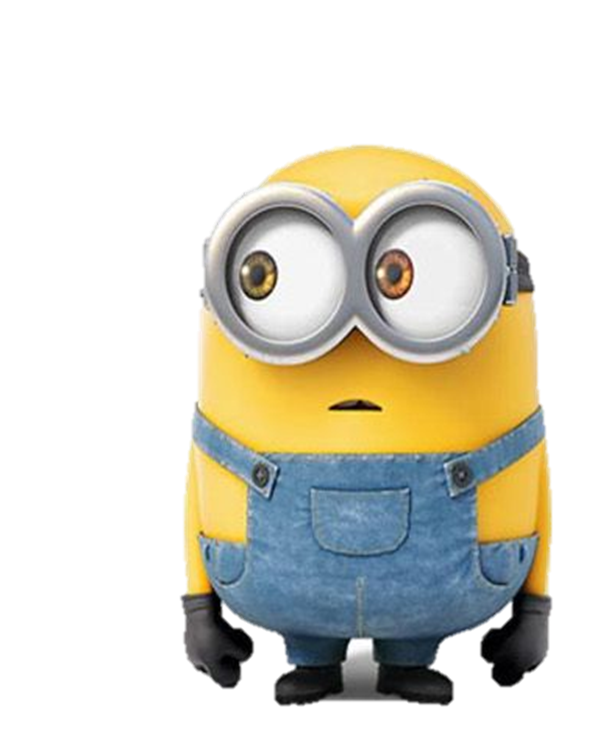 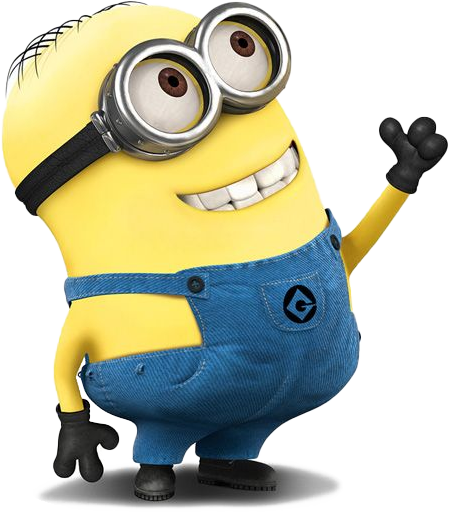 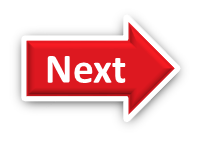 Drink
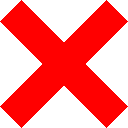 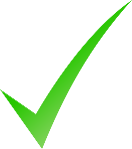 Fish
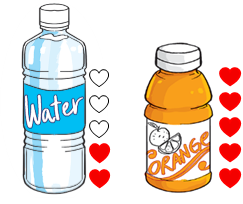 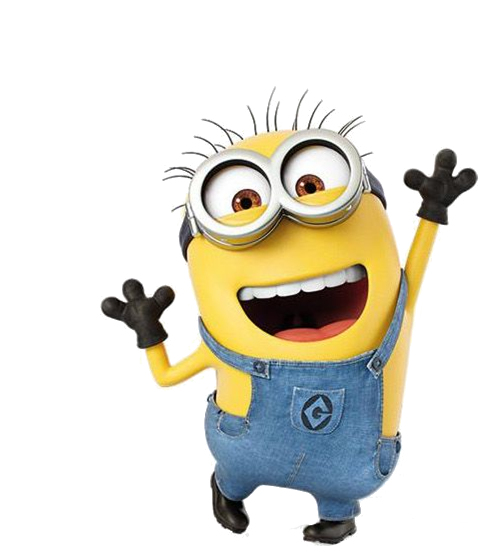 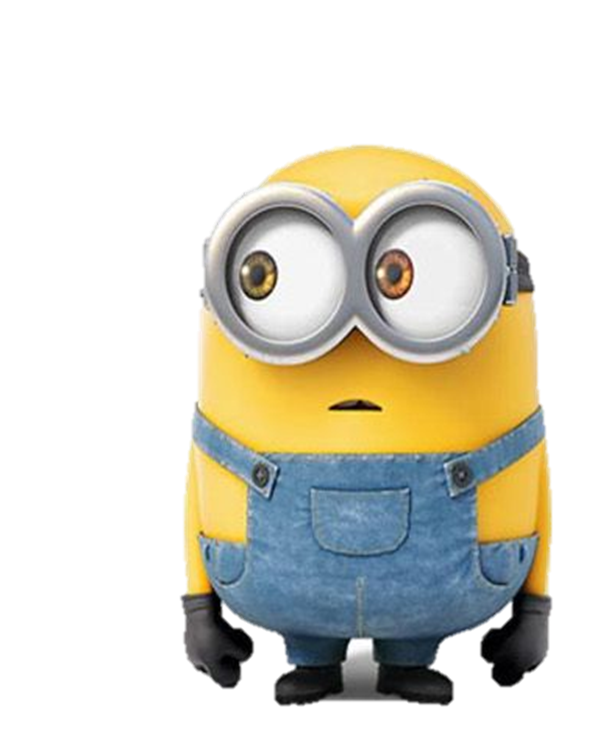 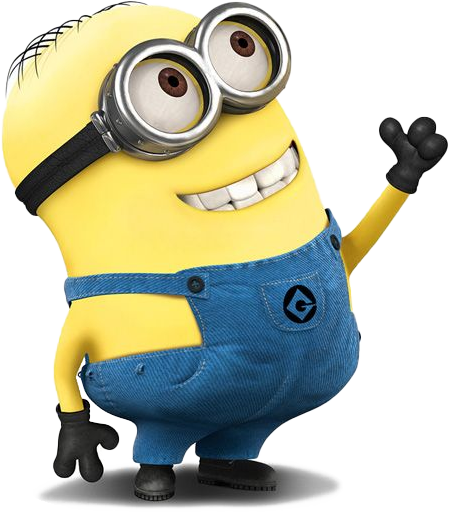 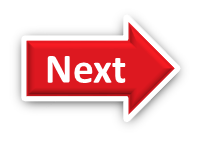 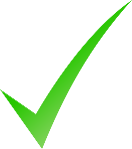 Favourite
Orange juice
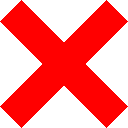 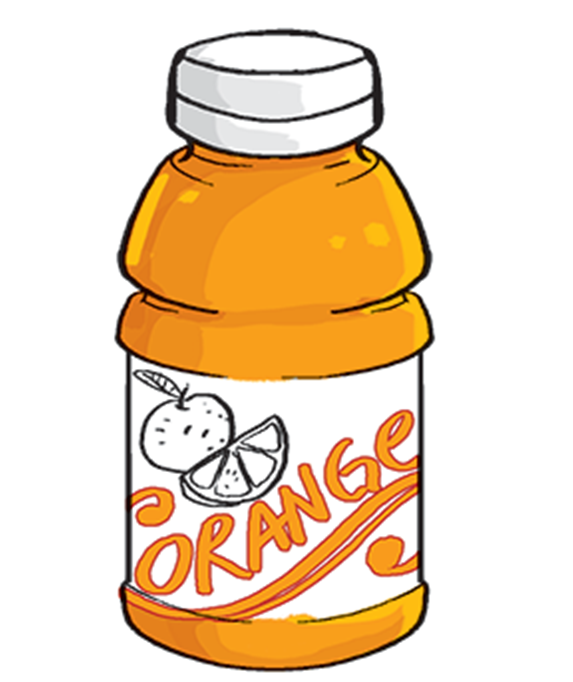 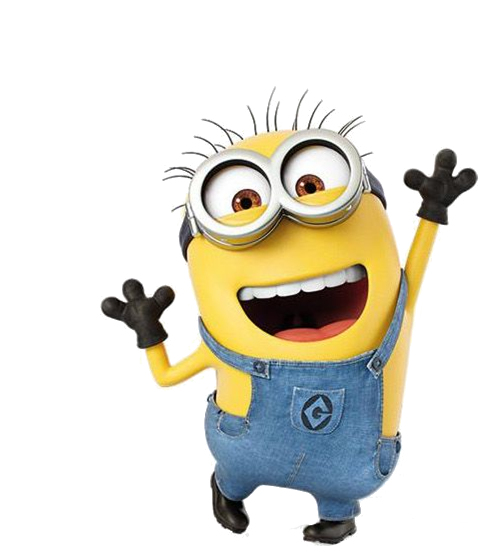 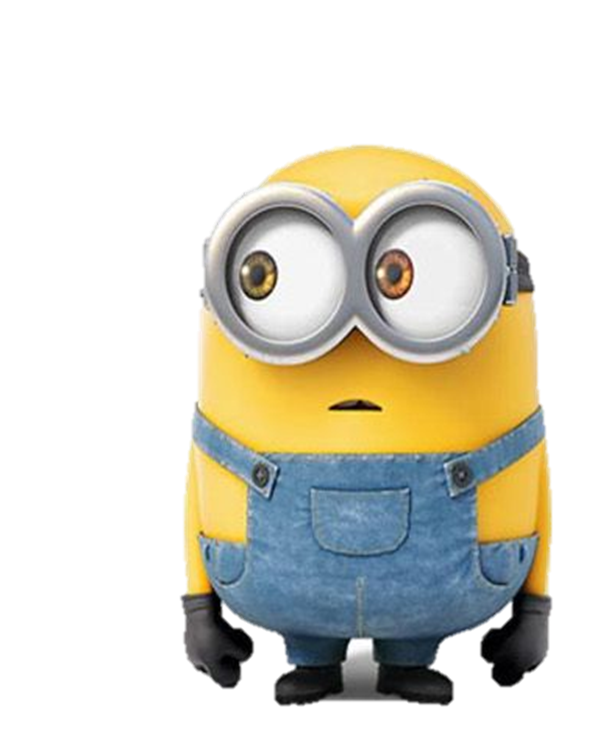 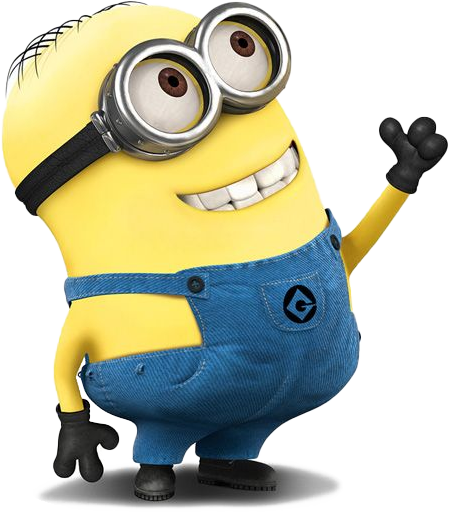 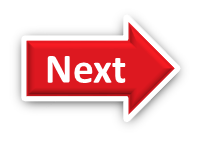 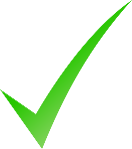 Orange juice
Water
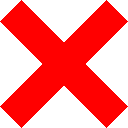 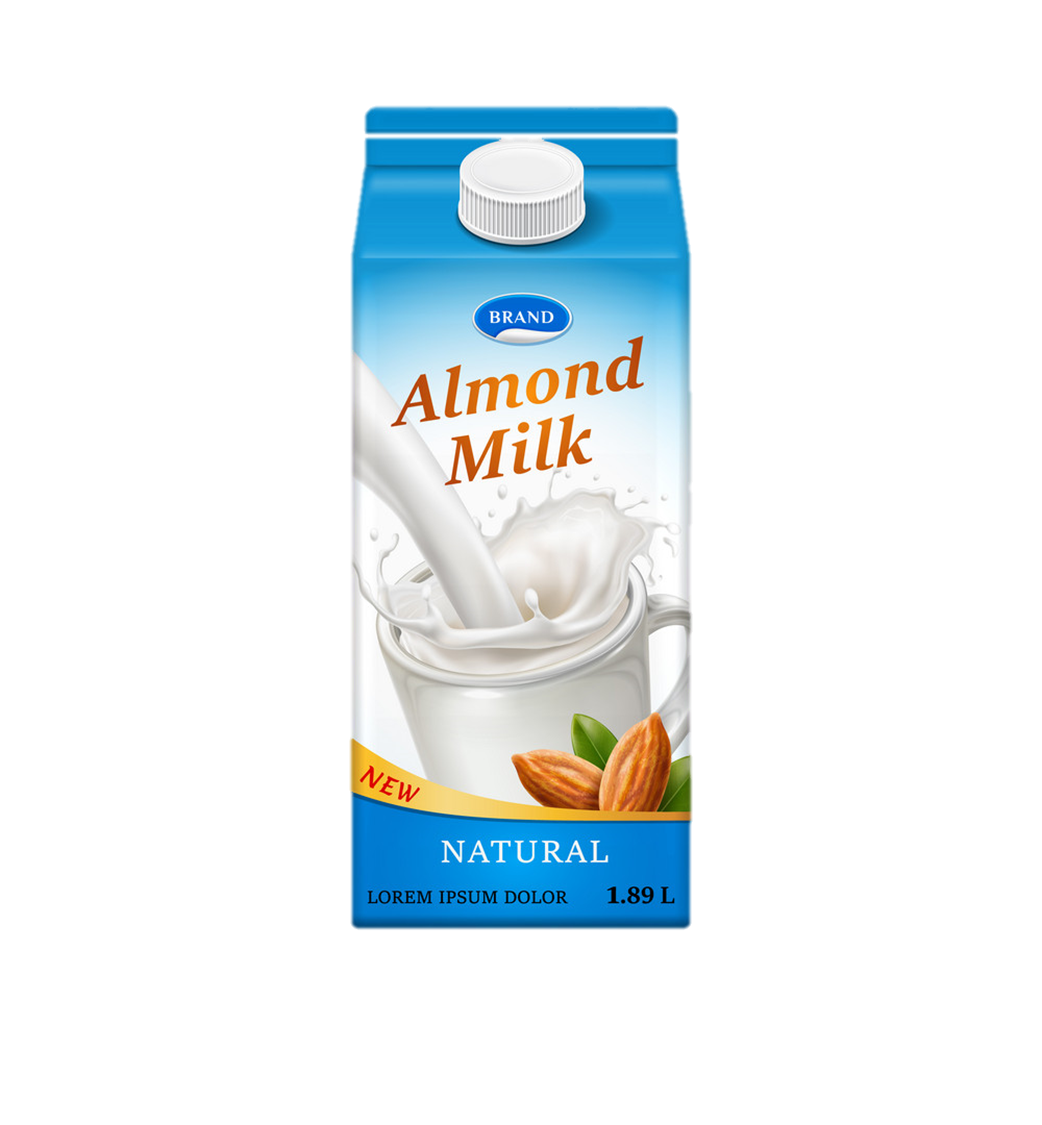 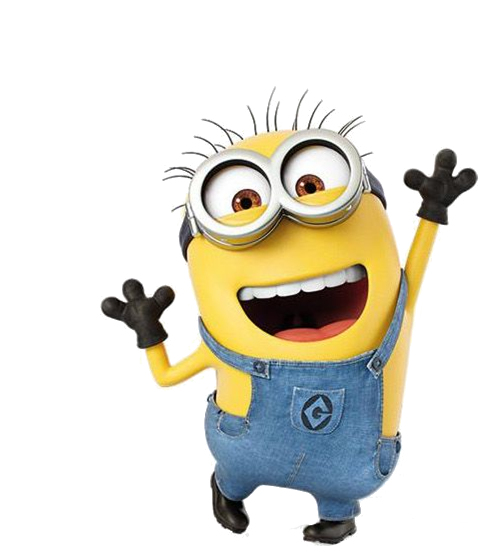 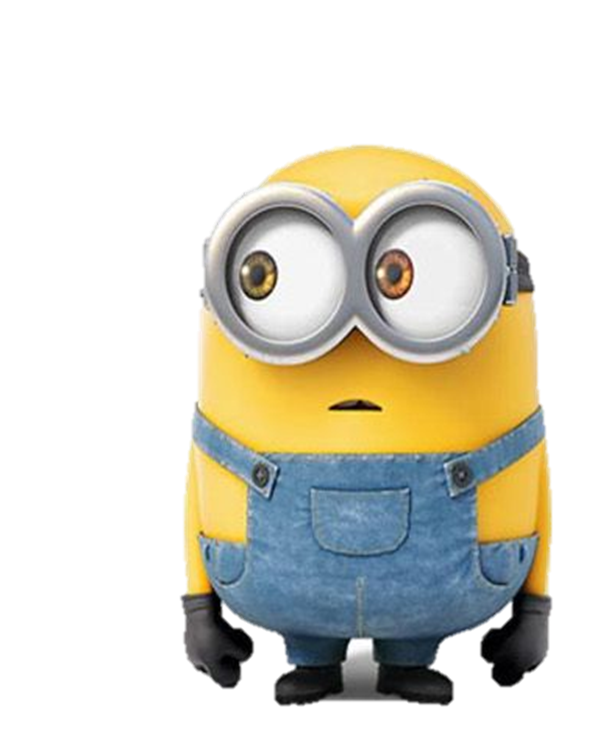 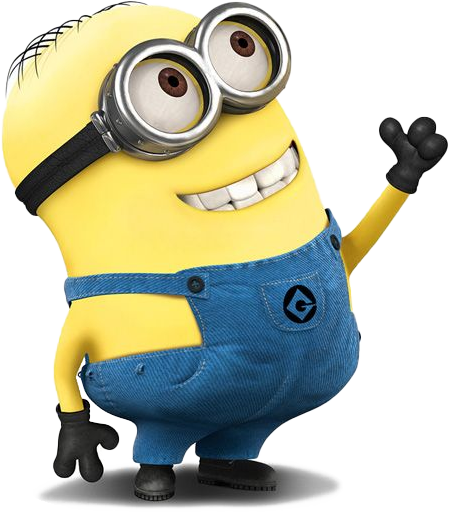 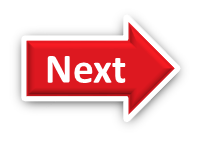 Orange juice
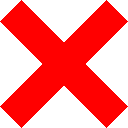 Milk
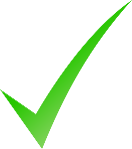 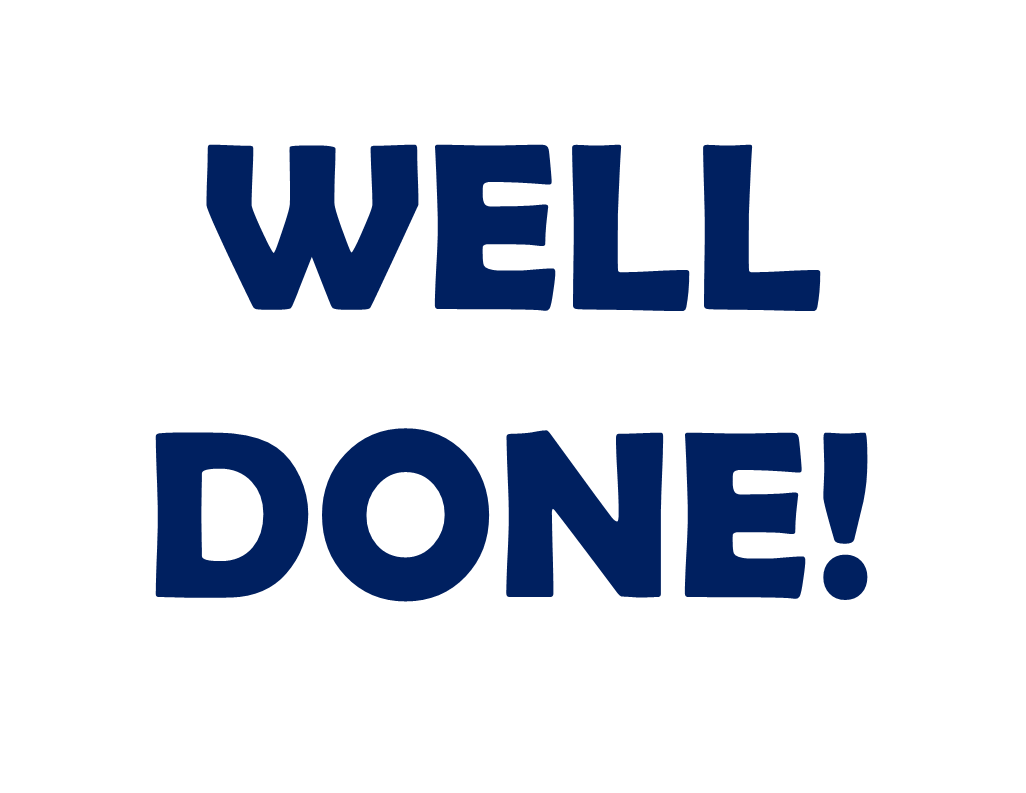 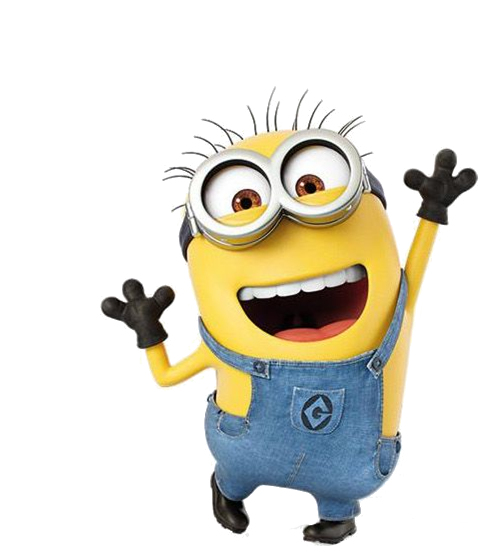 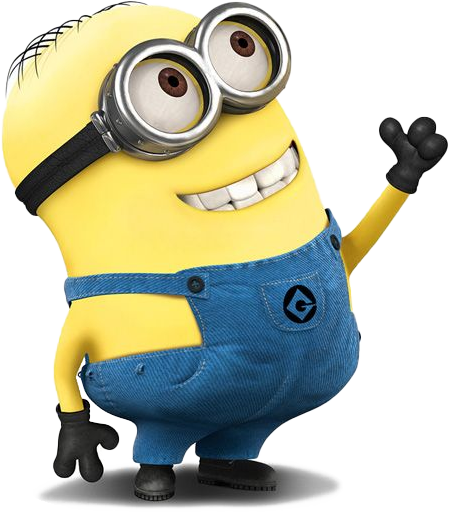 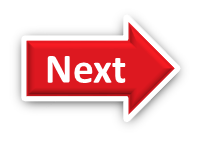 02Model sentence
1. Look, listen and repeat
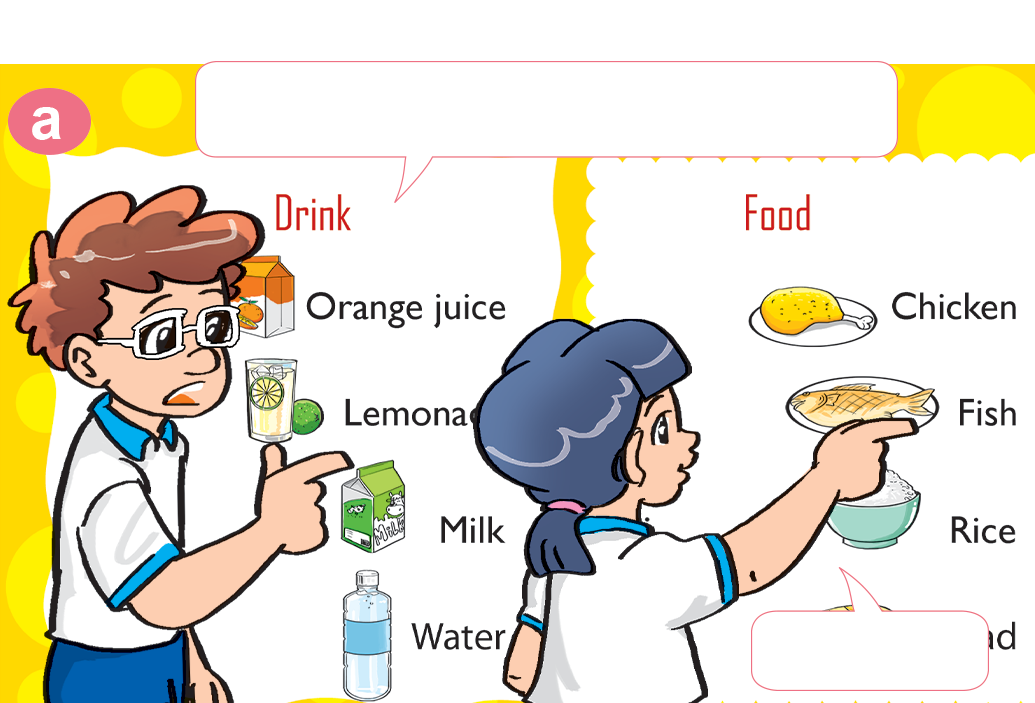 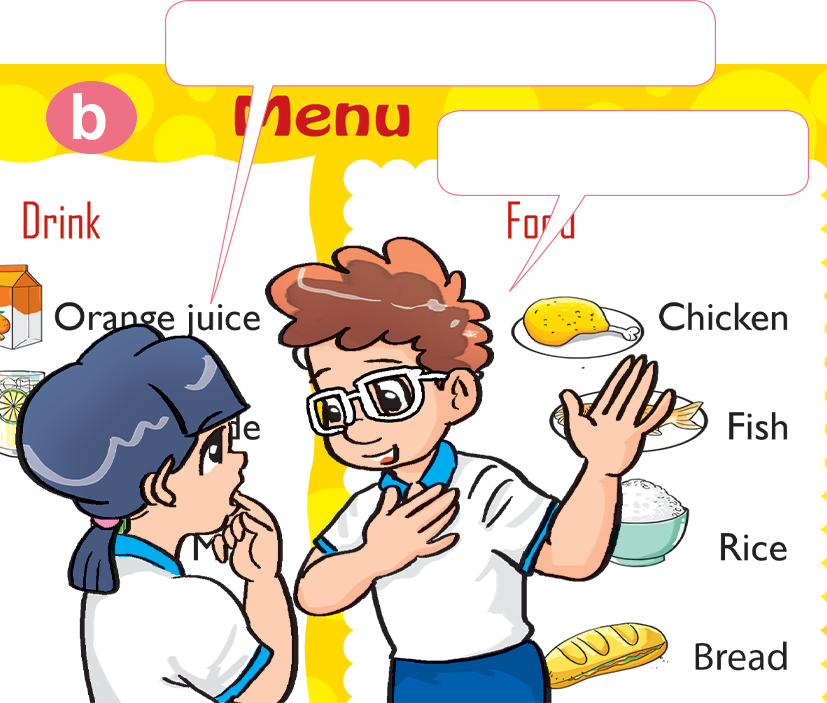 How about you, Tom?
What's your favourite food?
I like chicken.
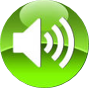 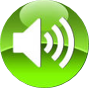 It's fish.
Do you like orange juice?
What's your favourite drink, Mai?
It's orange juice.
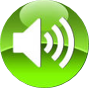 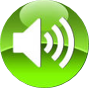 No, I don't. I like milk.
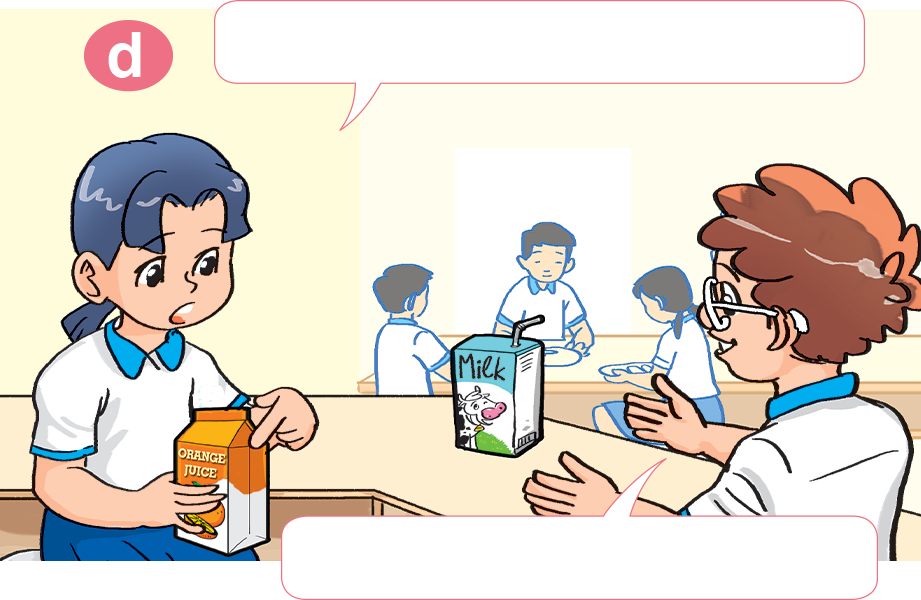 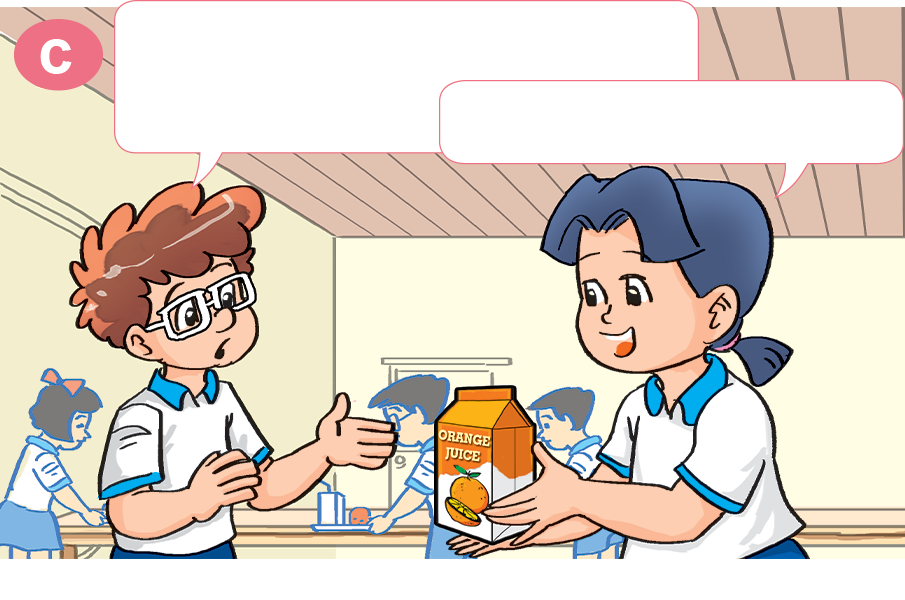 Model sentence
What's your favourite food/drink?
It's ___________.
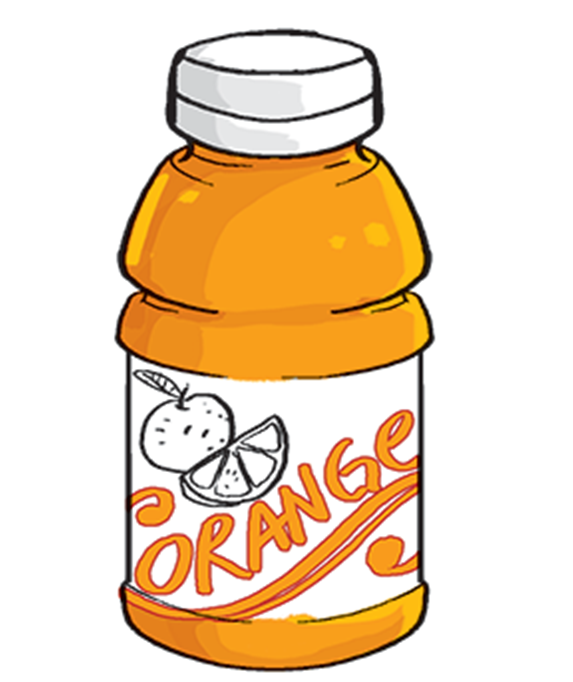 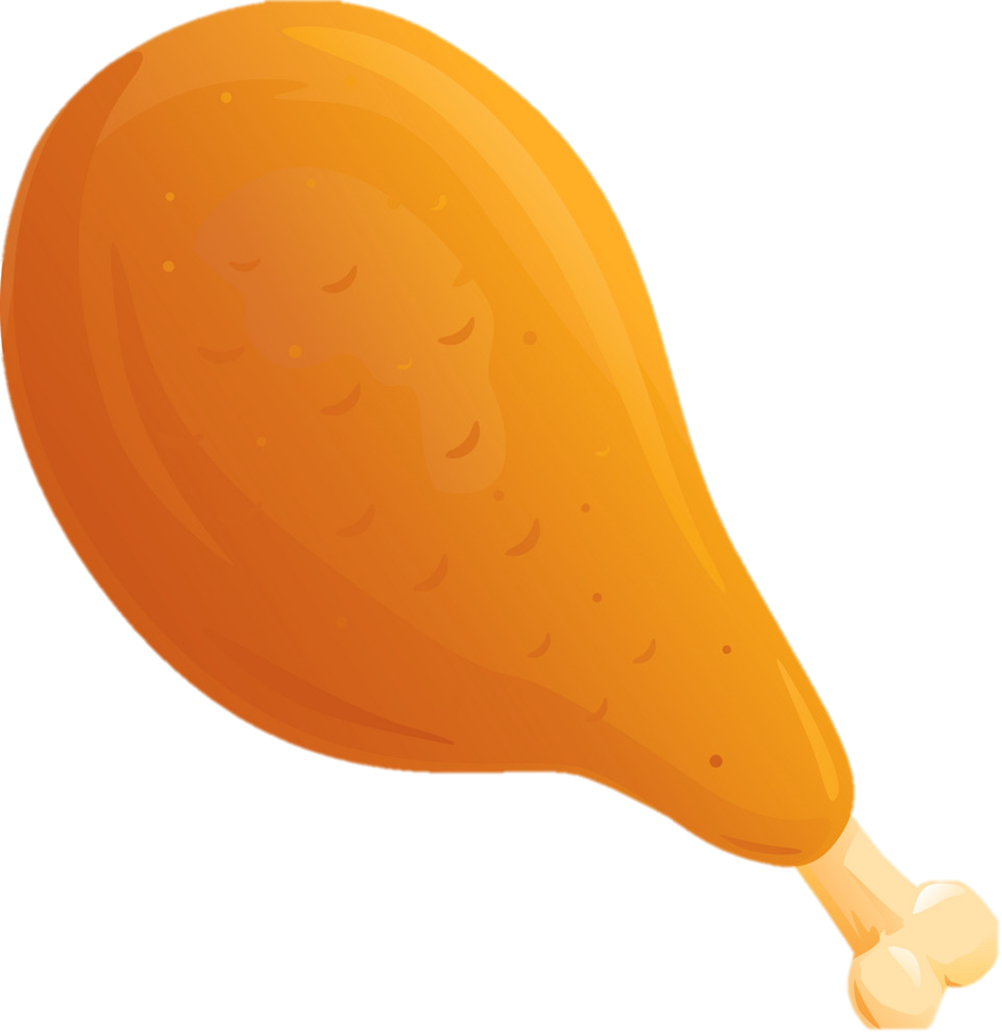 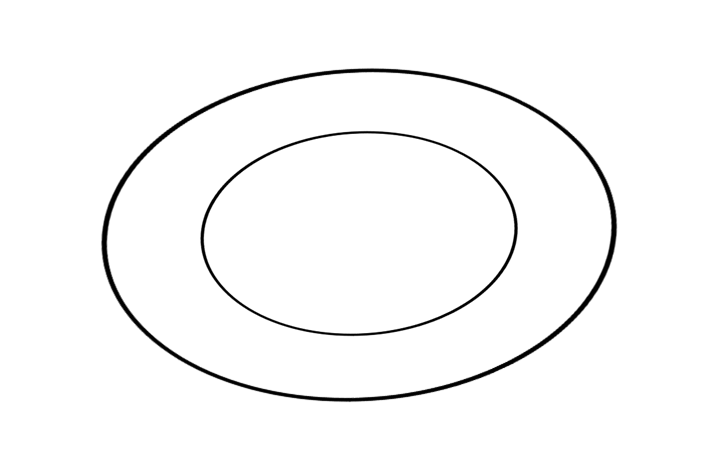 orange juice
chicken
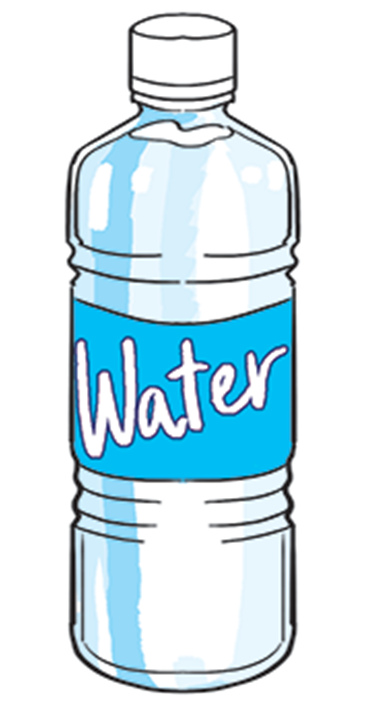 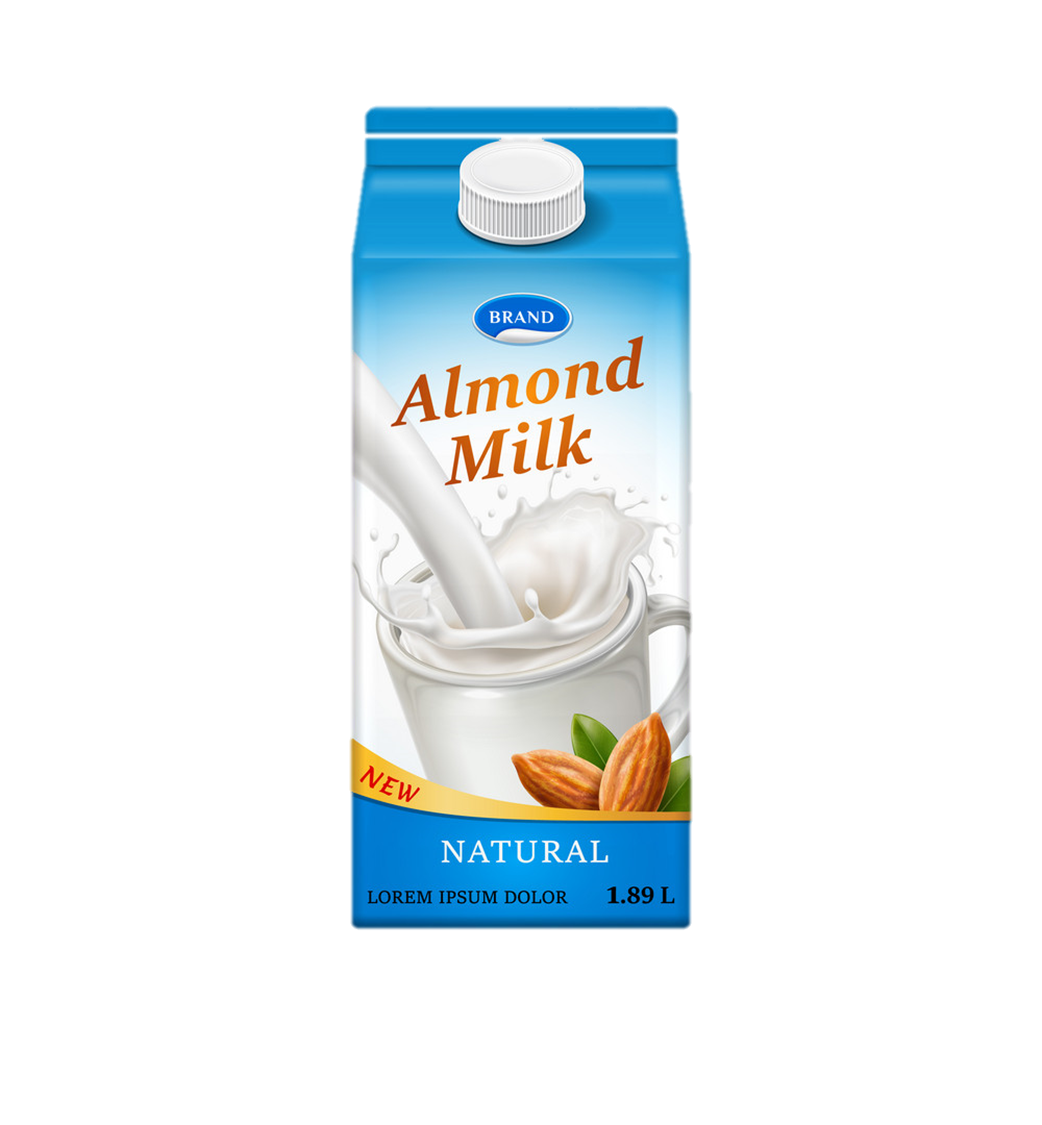 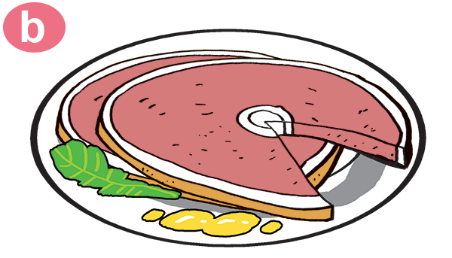 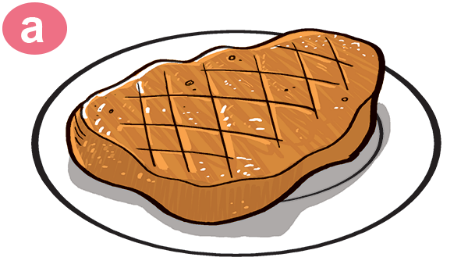 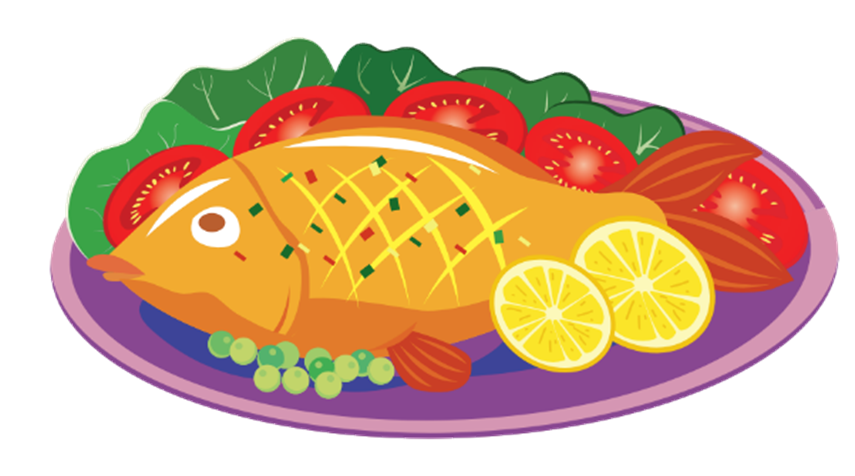 water
pork
milk
beef
fish
2. Point and say.
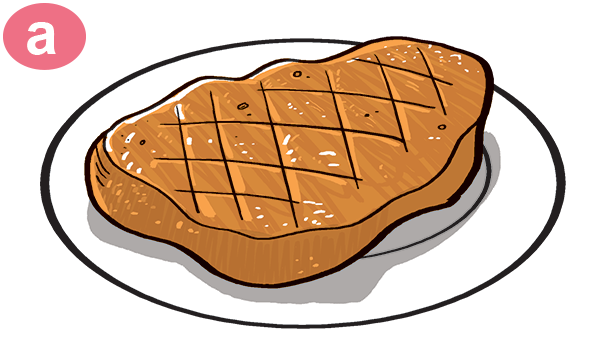 What's your favourite __________?
It's ___________.
food
beef
2. Point and say.
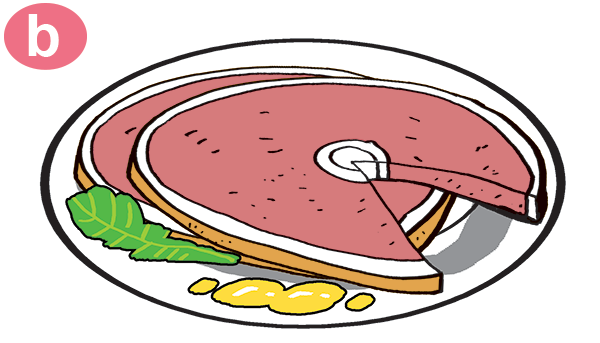 What's your favourite __________?
It's ___________.
food
pork
2. Point and say.
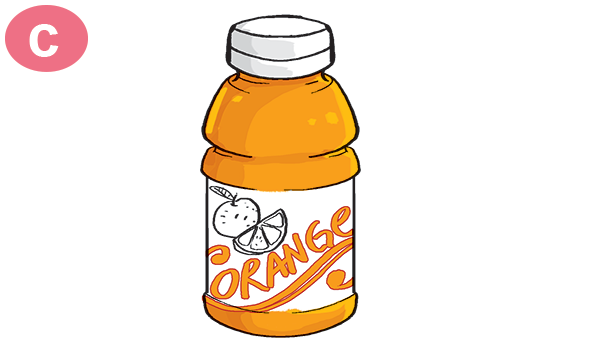 What's your favourite __________?
It's ______________.
drink
orange juice
2. Point and say.
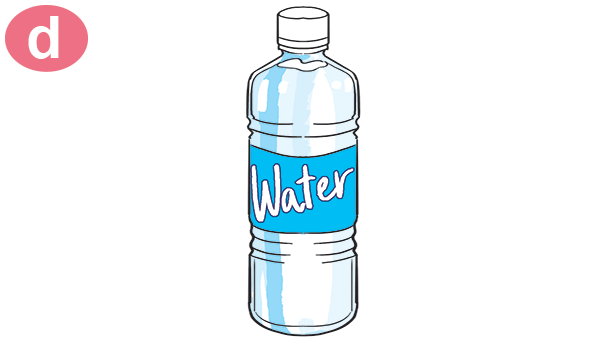 What's your favourite __________?
It's ___________.
drink
water
03
Practice
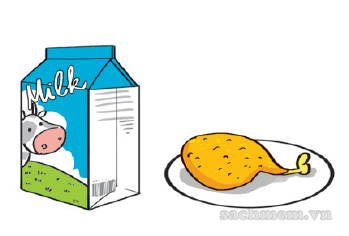 3. Listen and tick.
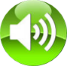 1. What's his favourite food?
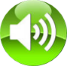 a
a
a
b
b
b
c
c
c
✔
2. What's his favourite drink?
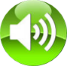 ✔
3. What is her favourite food and drink?
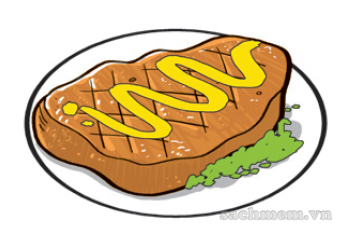 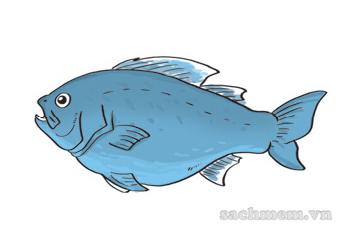 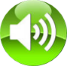 ✔
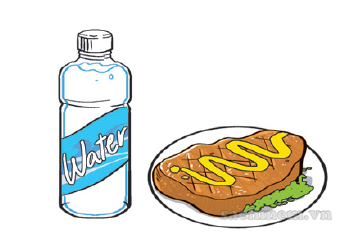 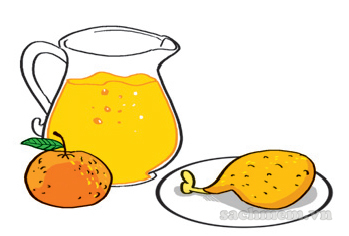 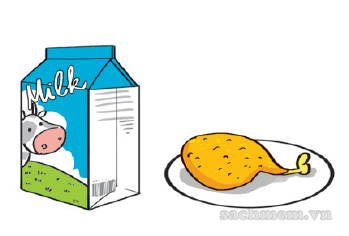 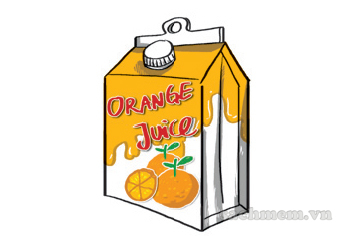 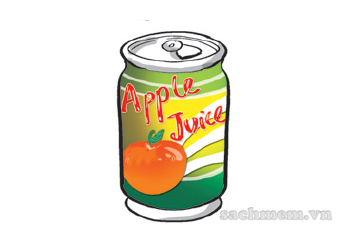 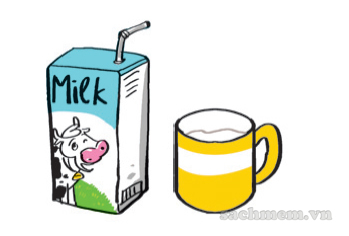 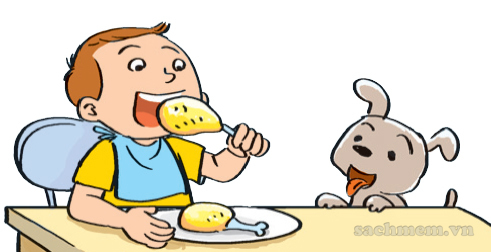 4. Look and write.
1. A: What's his favourite food?B: _______________________.
It's chicken
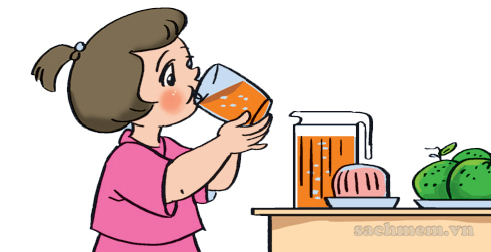 2. A: What's her favourite drink?B: _______________________.
It's orange juice
3. A: What's his favourite food and drink?B: _______________________.
It's fish and water
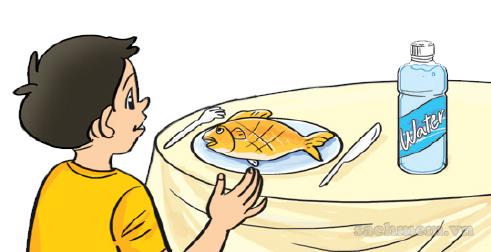 “This is a quote, words full of wisdom that someone important said and can make the reader get inspired.”
—Someone Famous
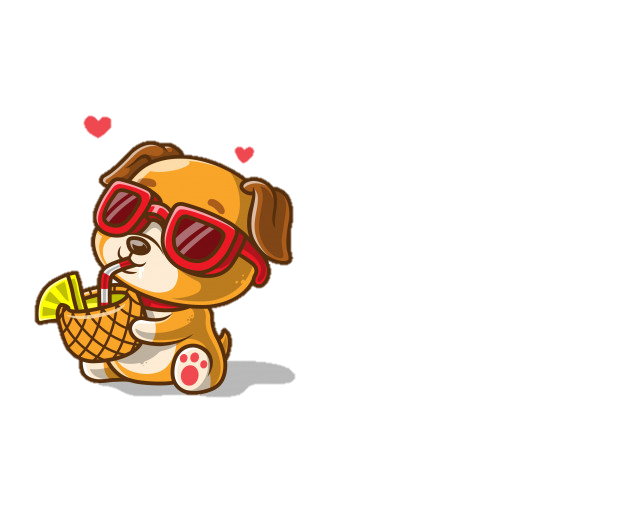 What’s your favourite drink?
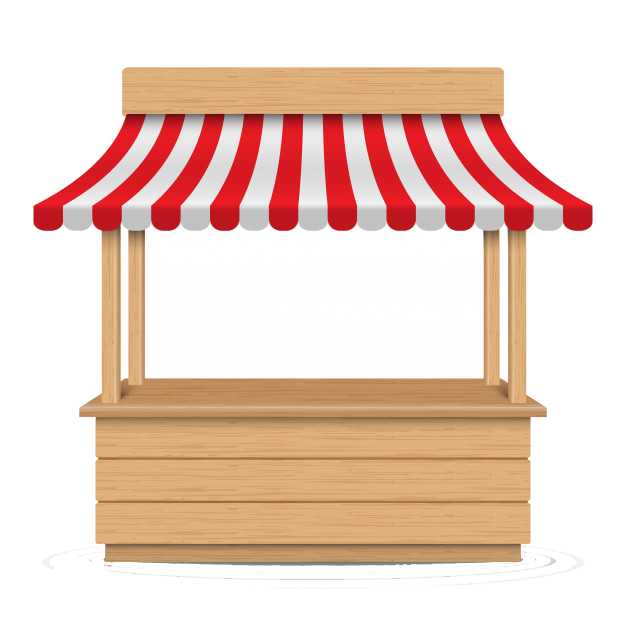 a. It’s beef.
b. It’s water.
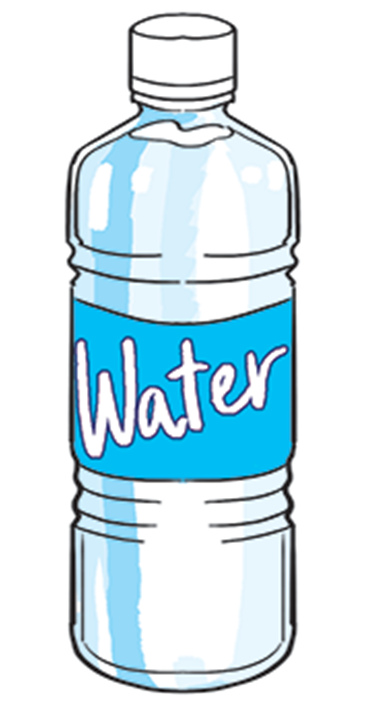 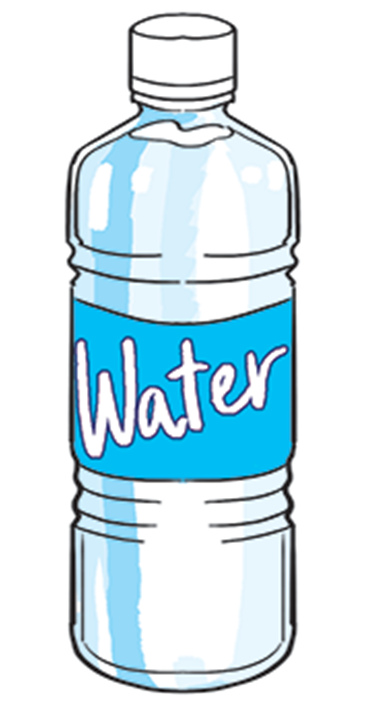 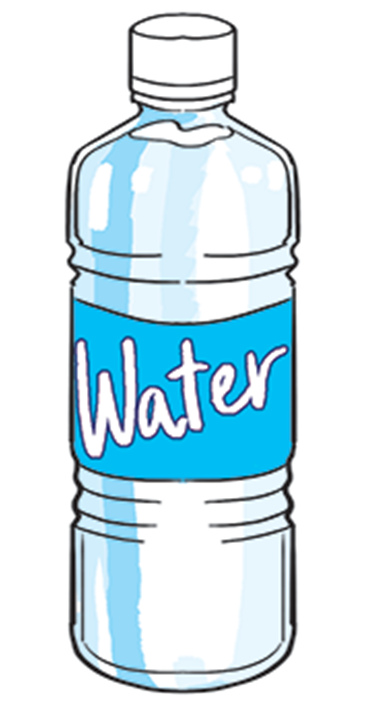 c. It’s juice.
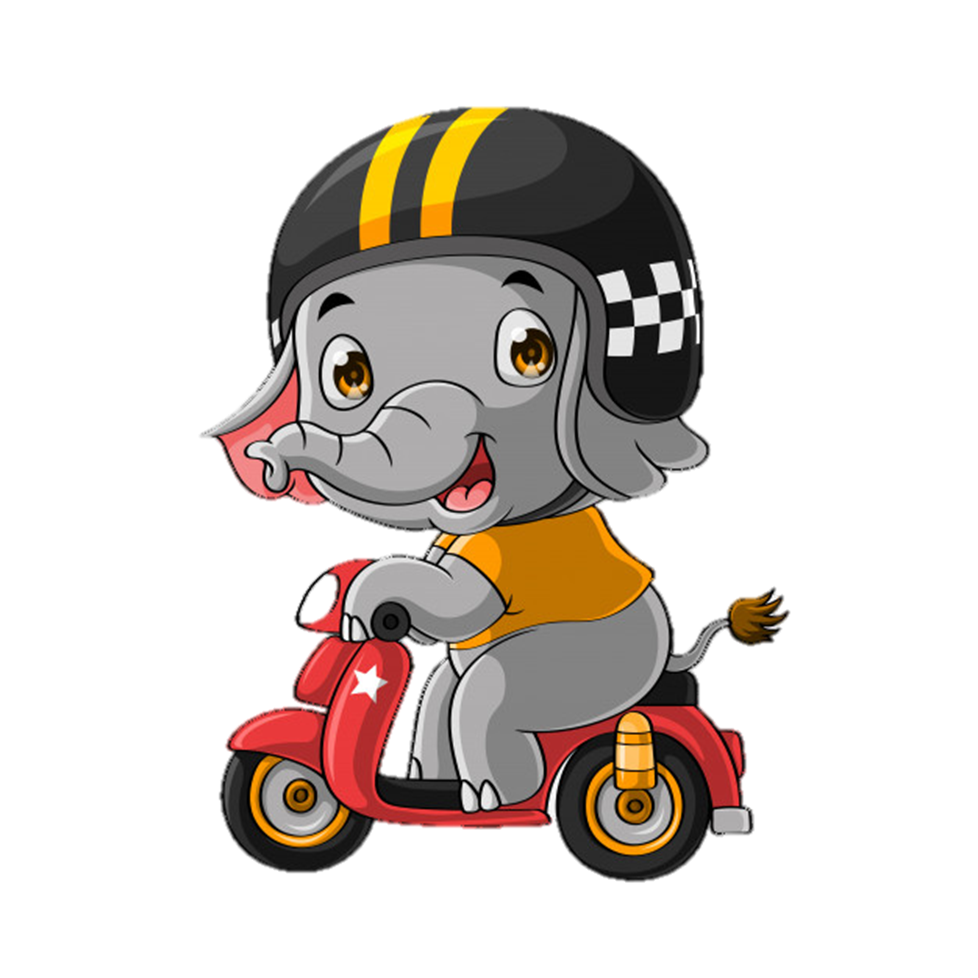 Next
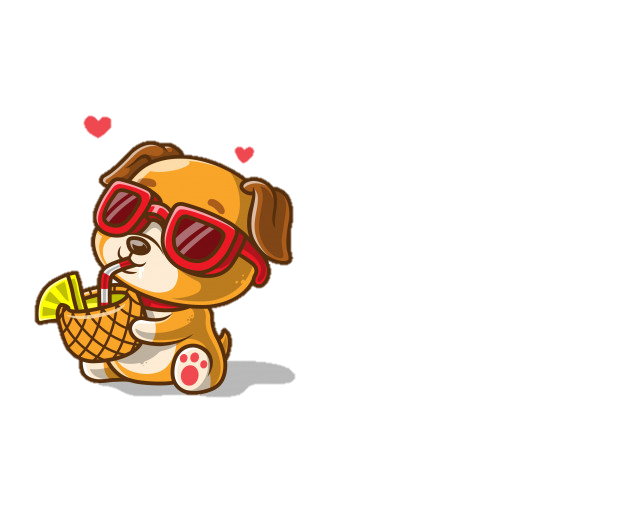 What’s your favourite food?
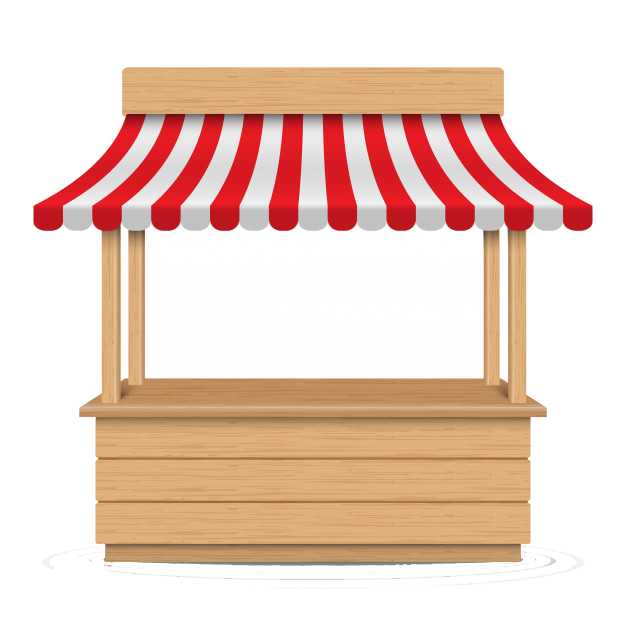 a. It’s chicken.
b. It’s beef.
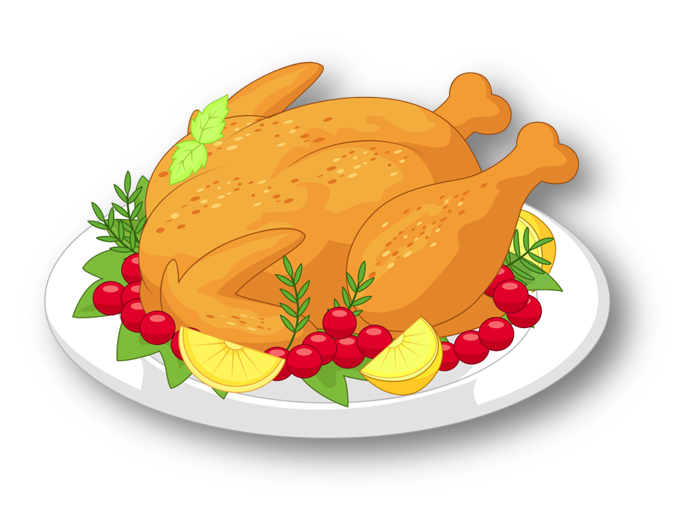 c. It’s fish.
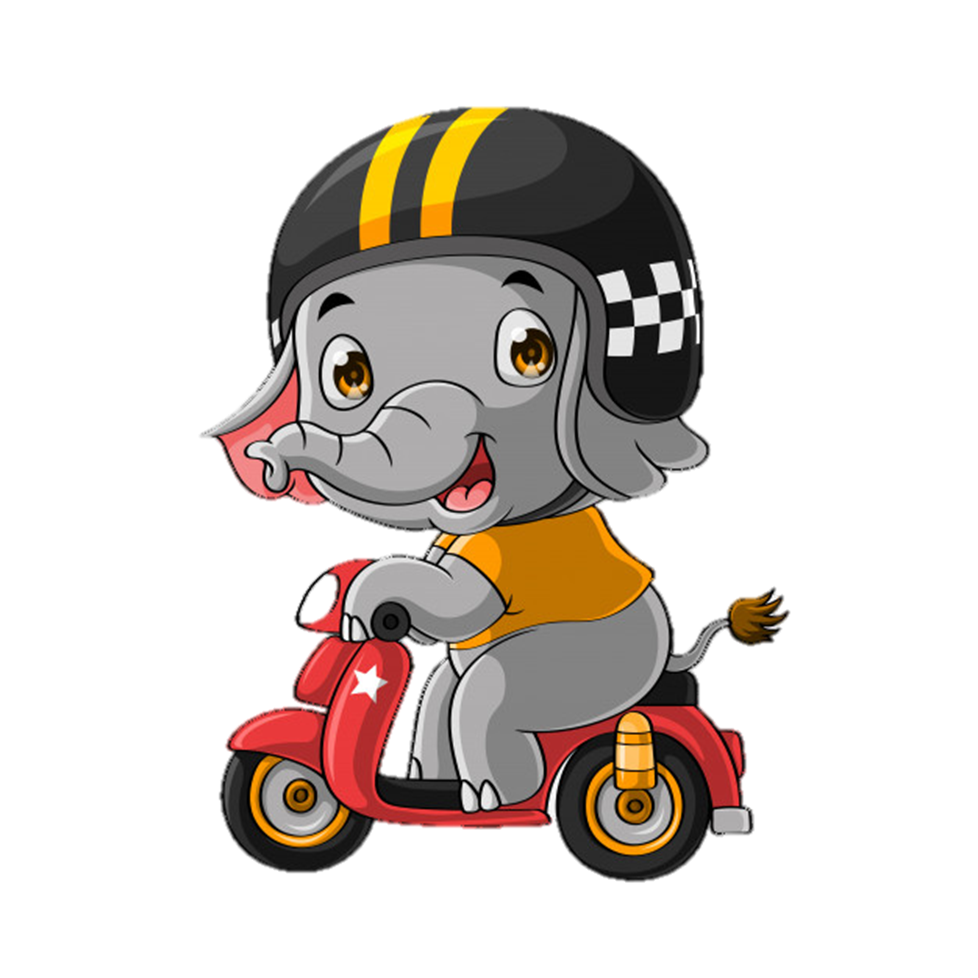 Next
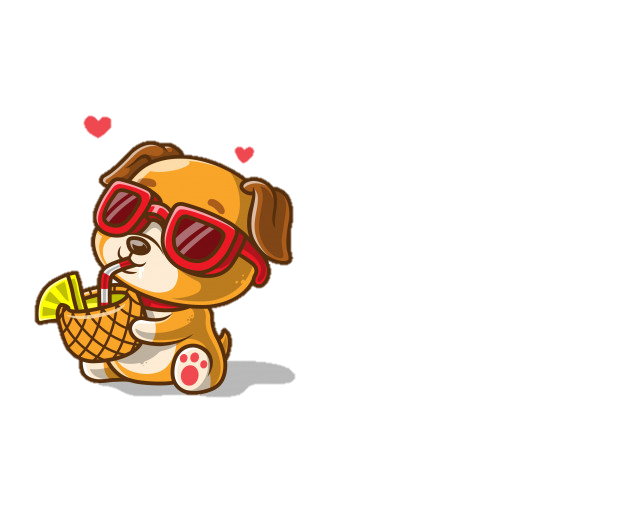 What’s your favourite food?
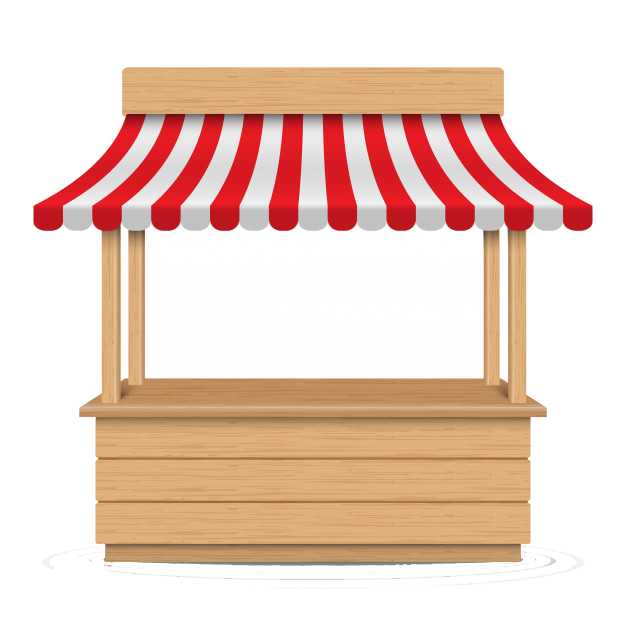 a. It’s pork.
b. It’s fish.
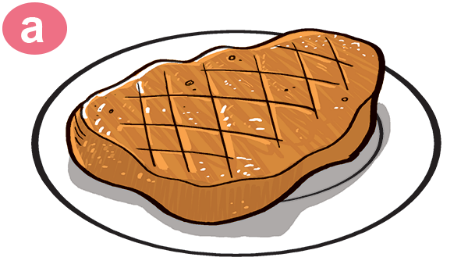 c. It’s beef.
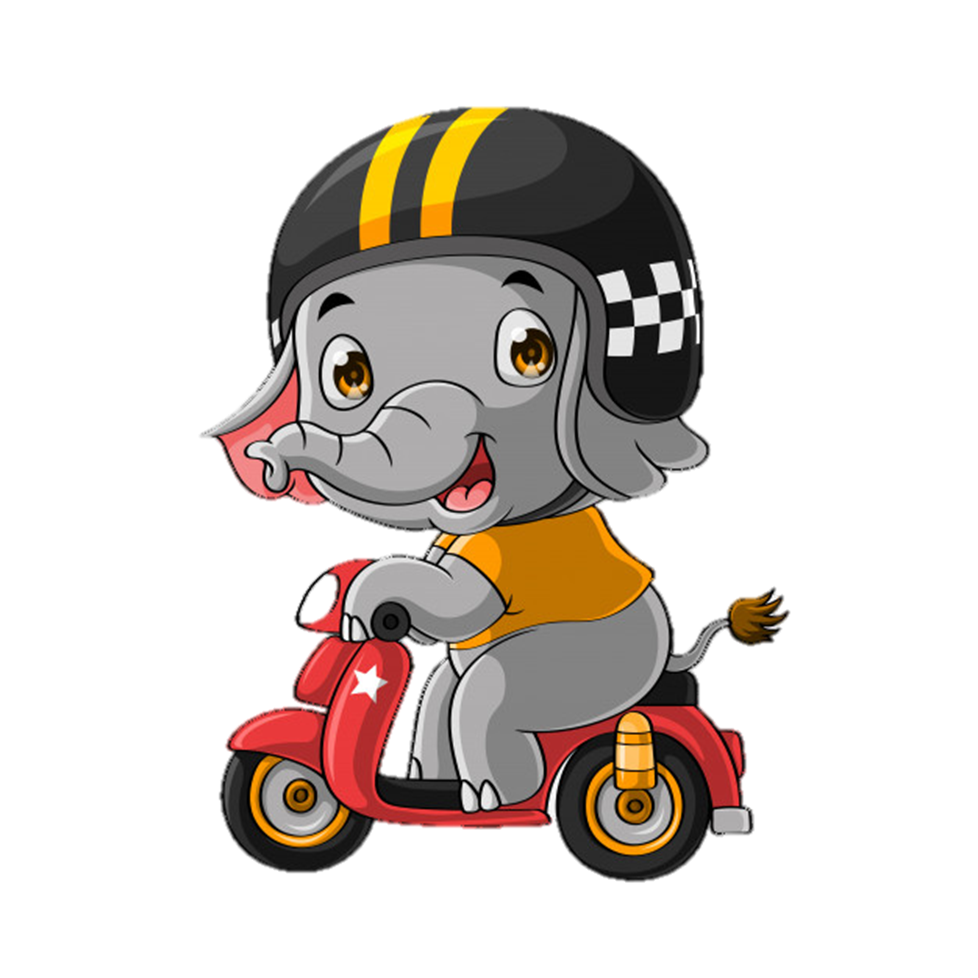 Next
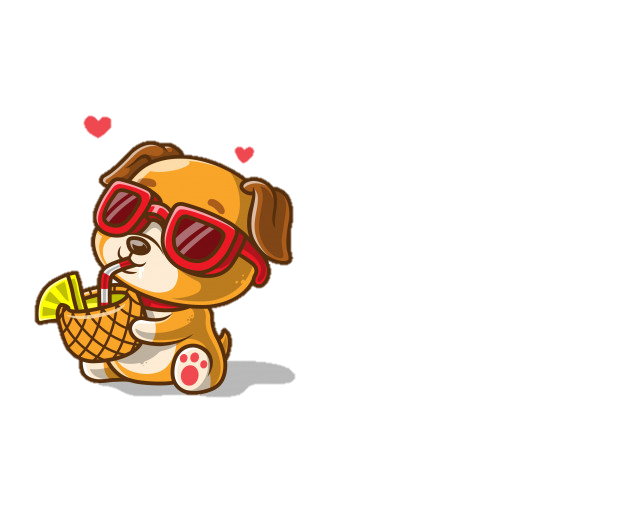 What’s your favourite food?
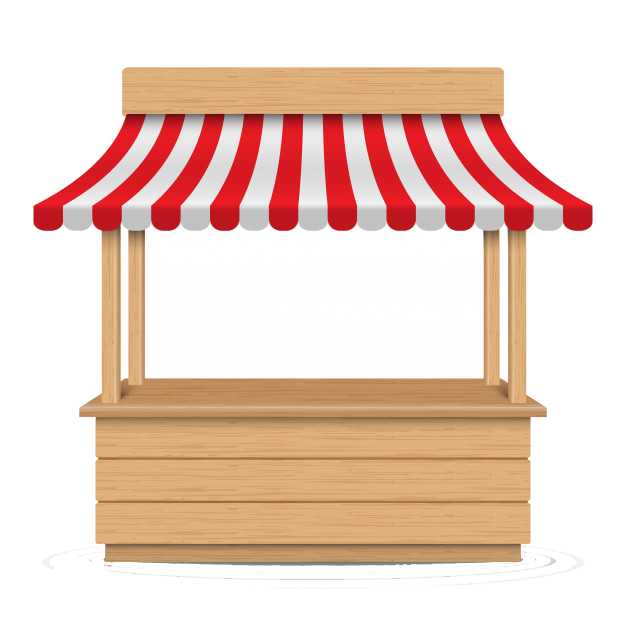 a. It’s beef.
b. It’s pork.
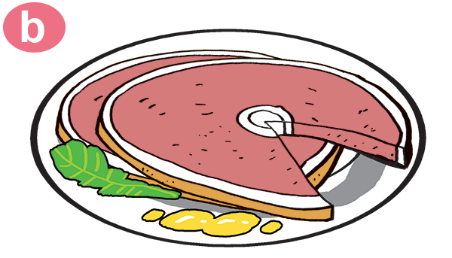 c. It’s milk.
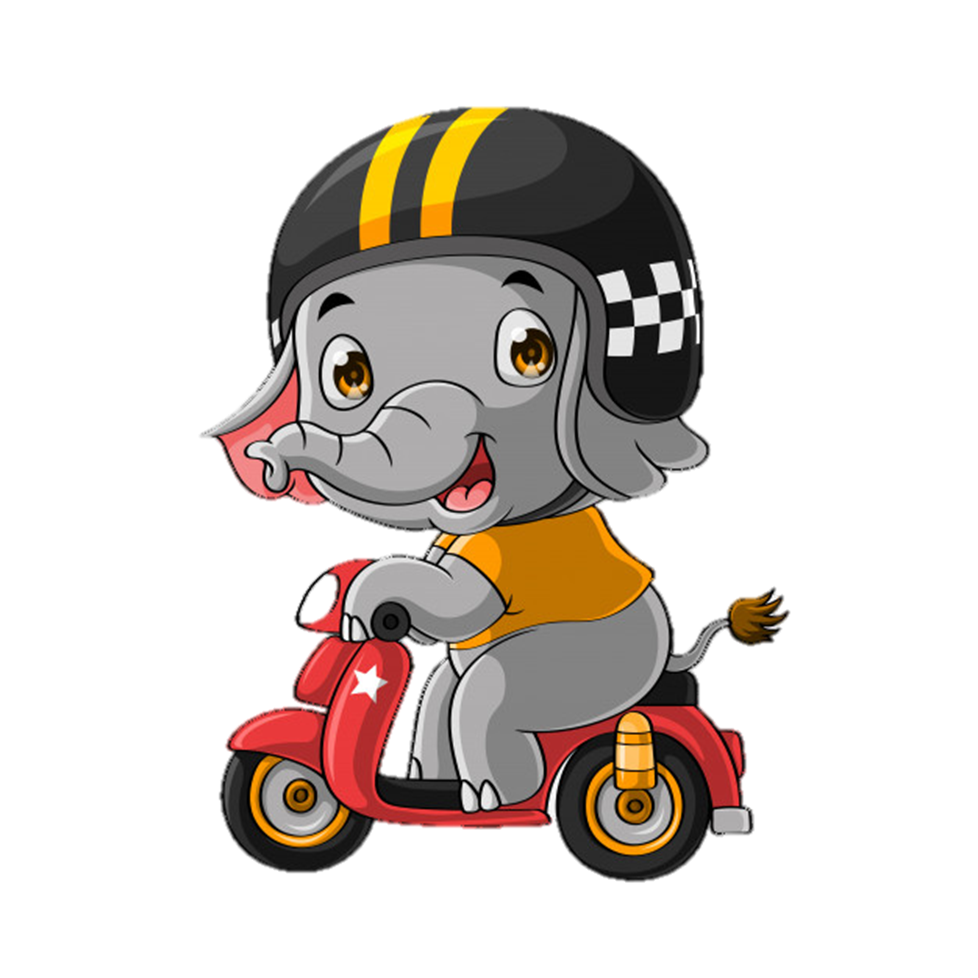 Next
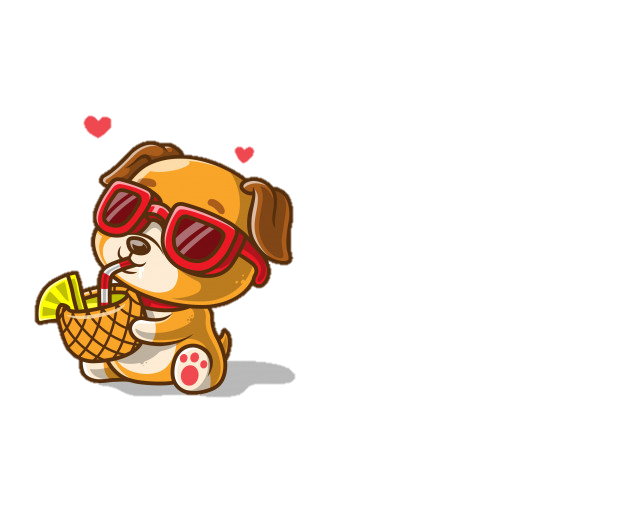 What’s your favourite drink?
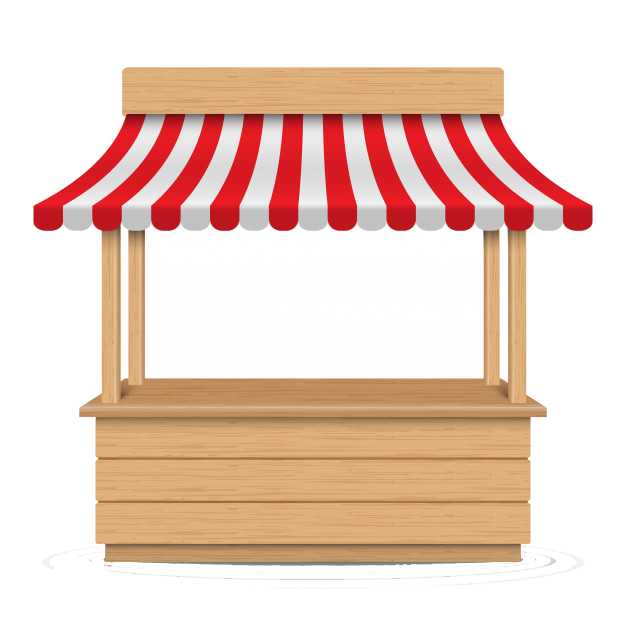 a. It’s chicken.
b. It’s water.
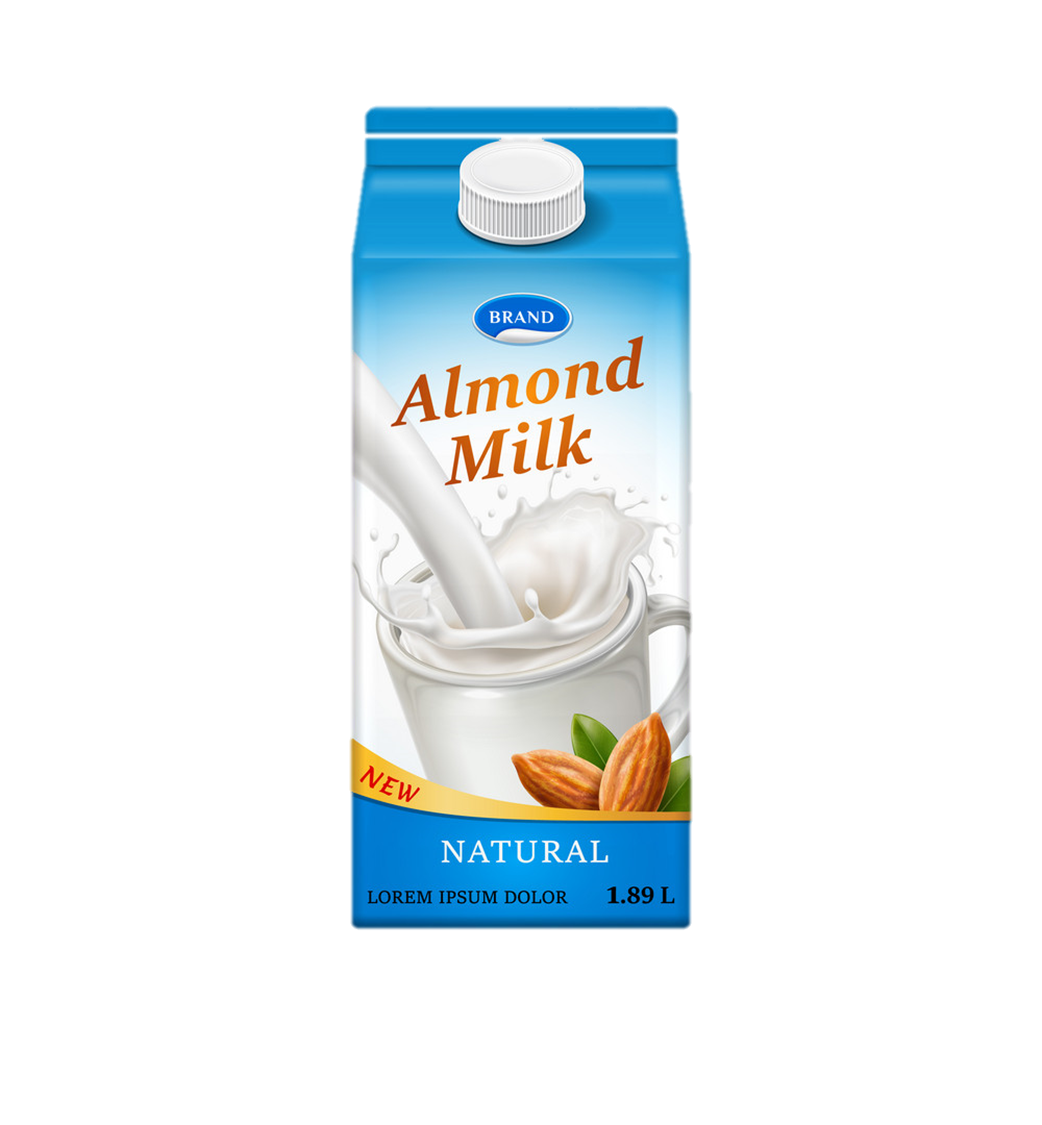 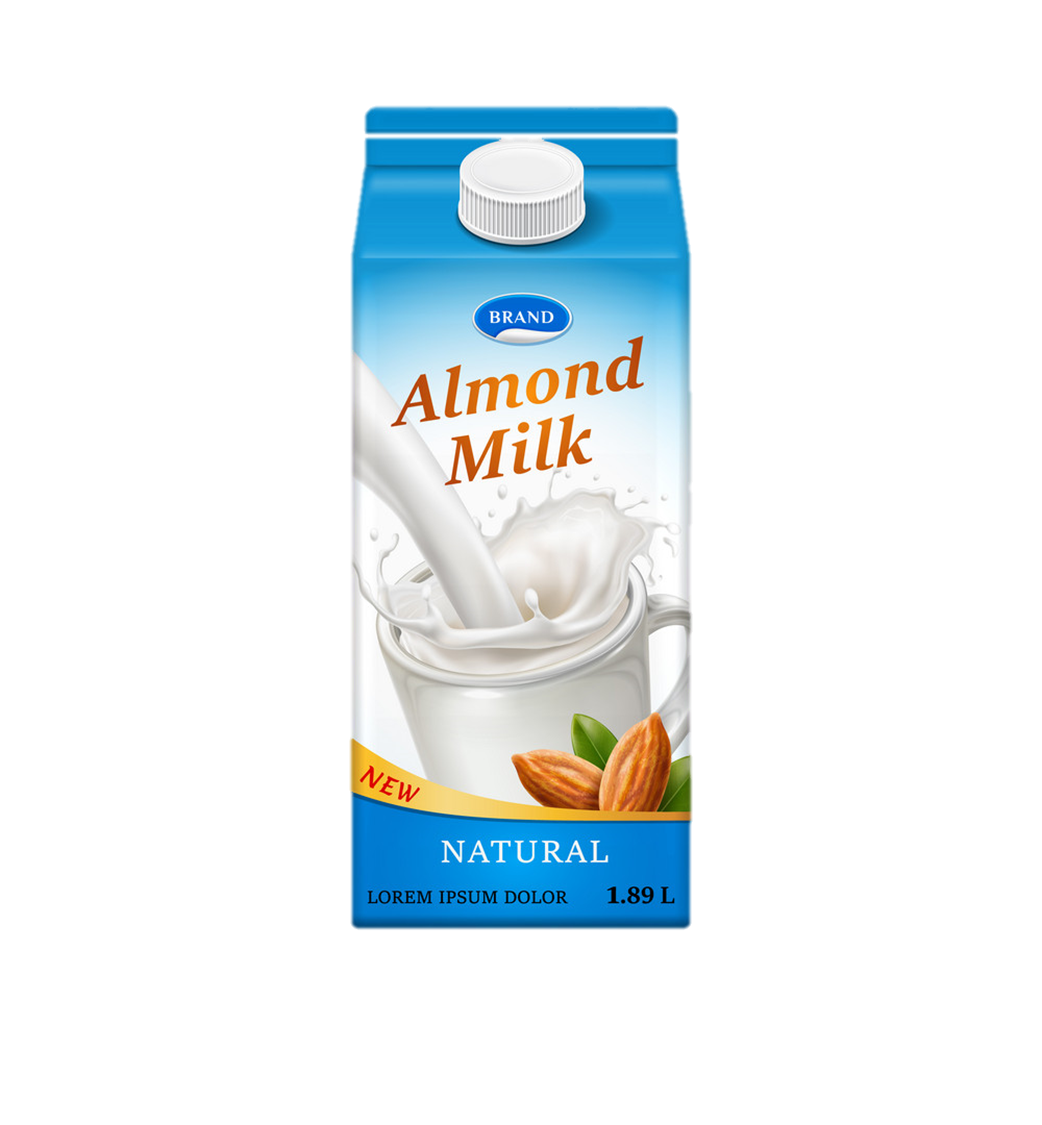 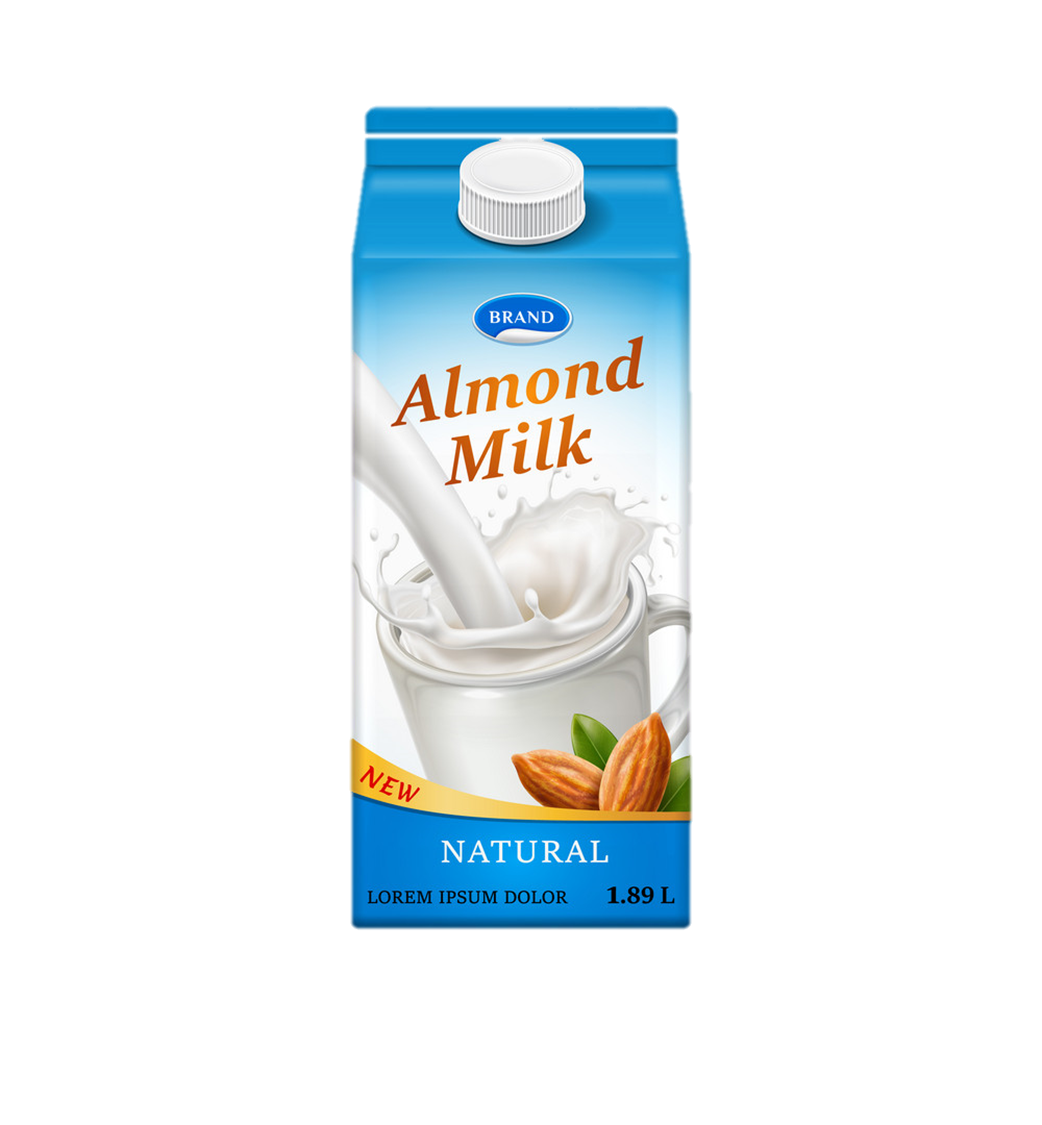 c. It’s milk.
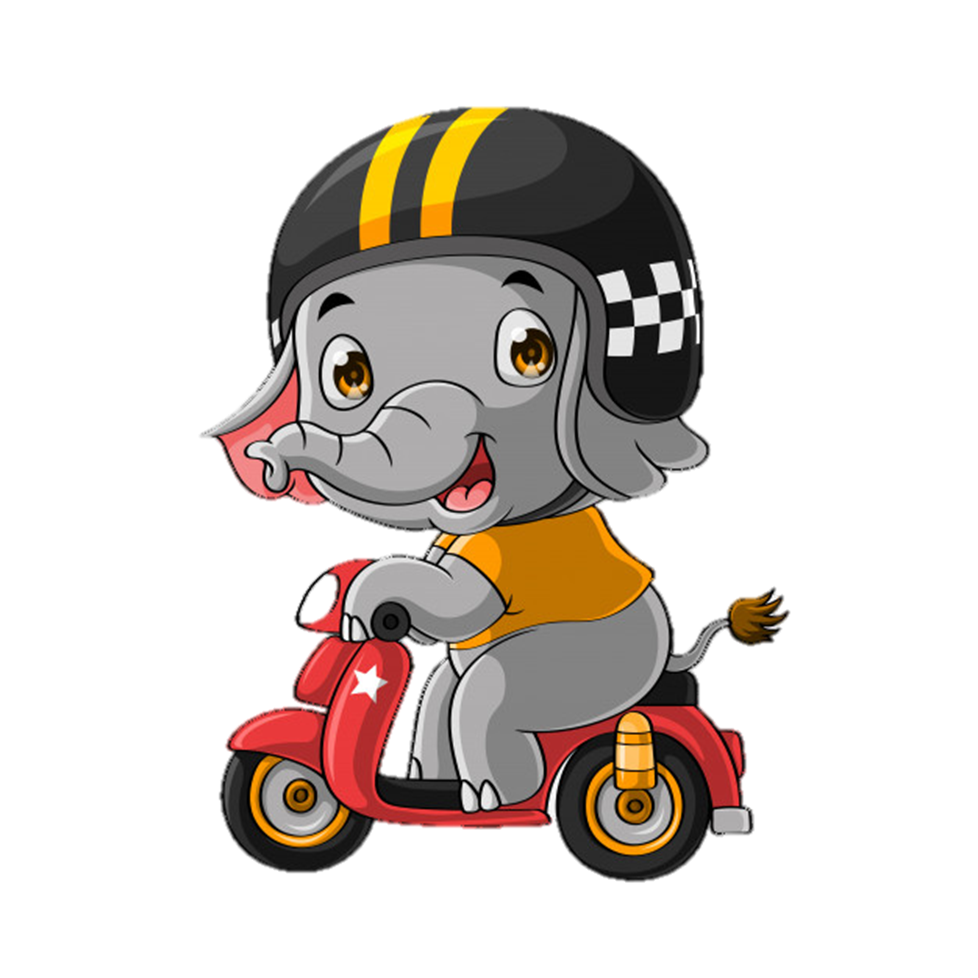 Next
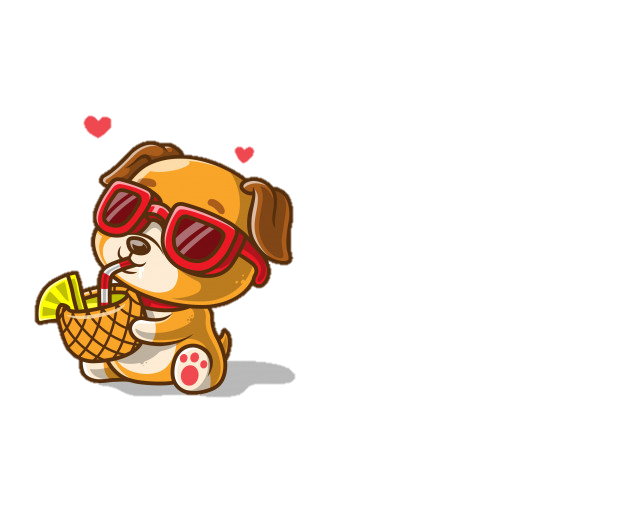 What’s your favourite food?
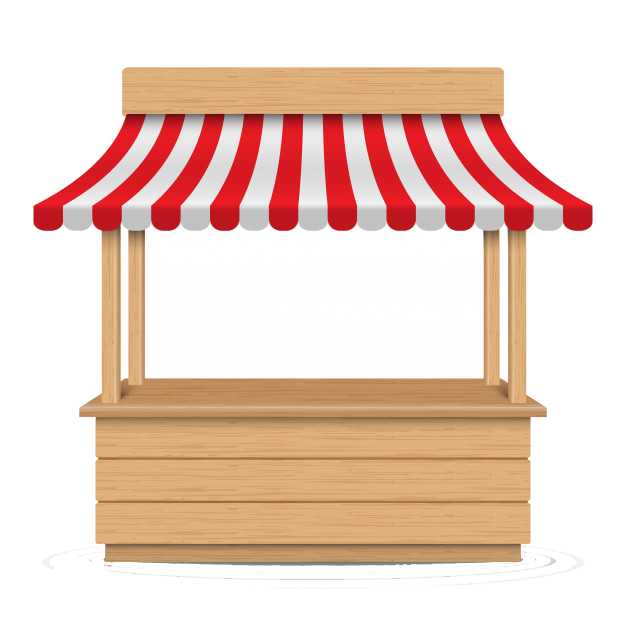 a. It’s fish.
b. It’s water.
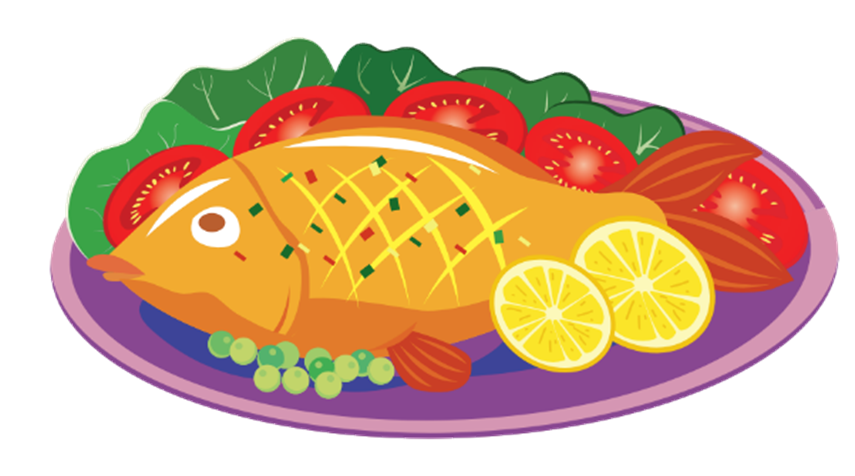 c. It’s pork.
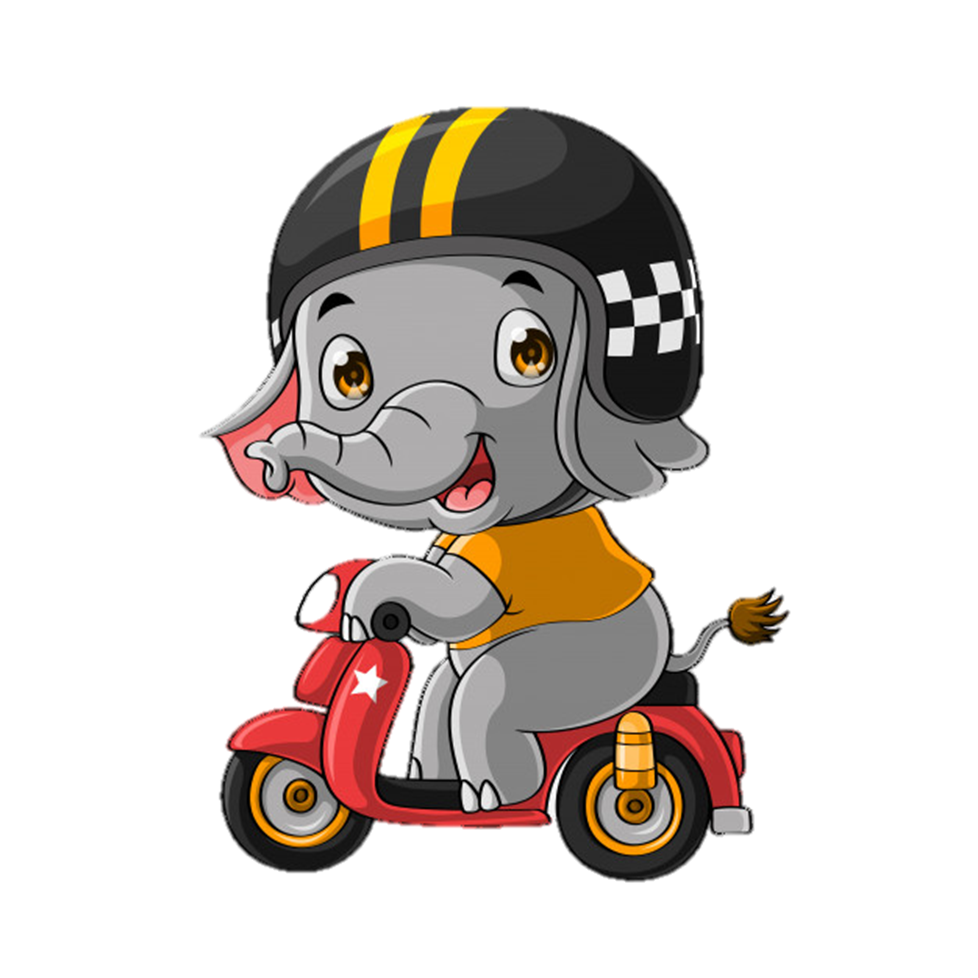 Next
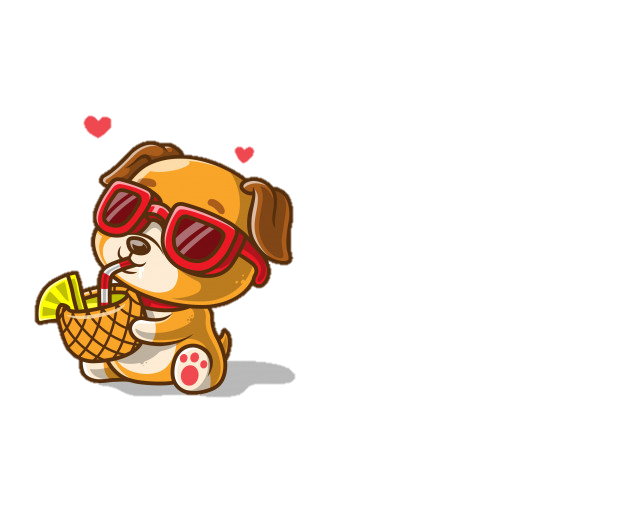 What’s your favourite drink?
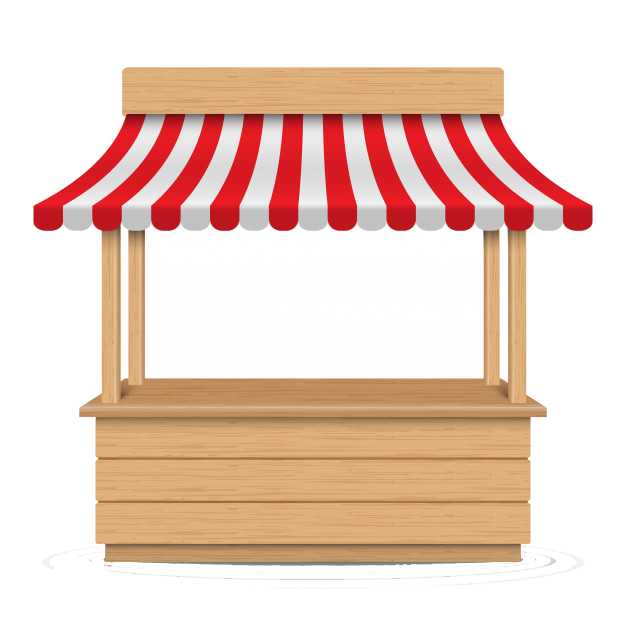 a. It’s orange juice.
b It’s chicken.
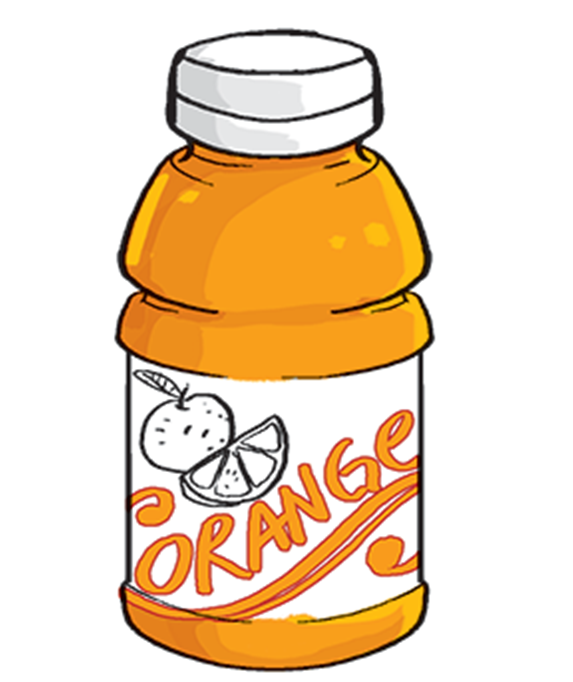 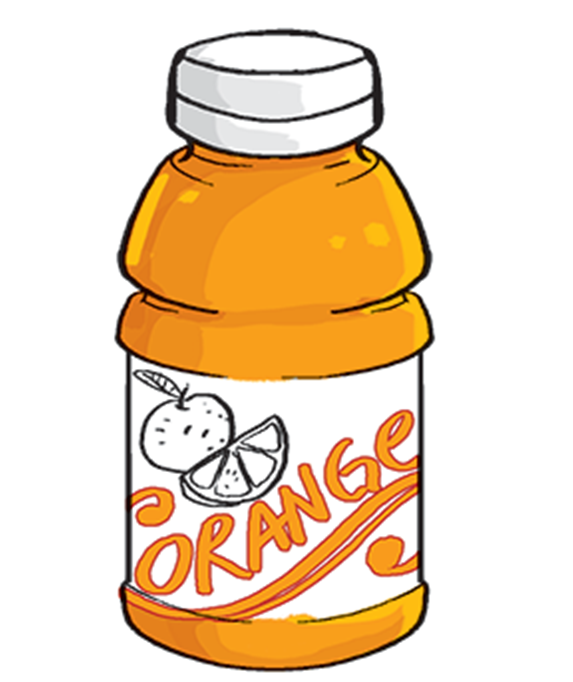 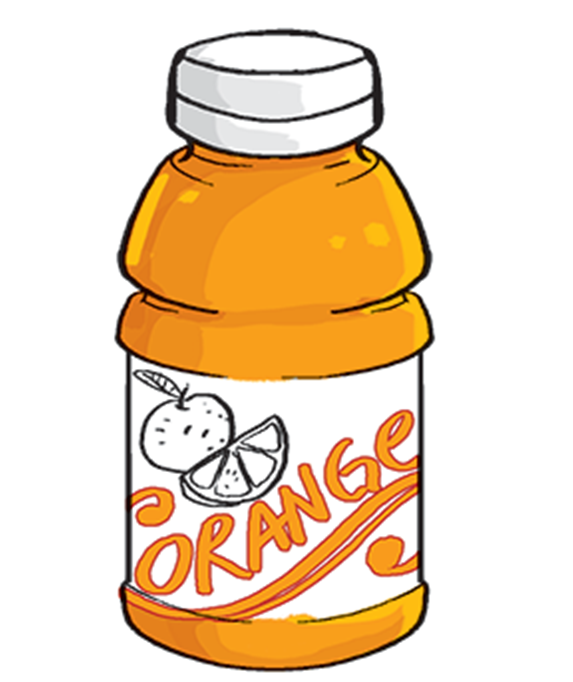 c. It’s milk.
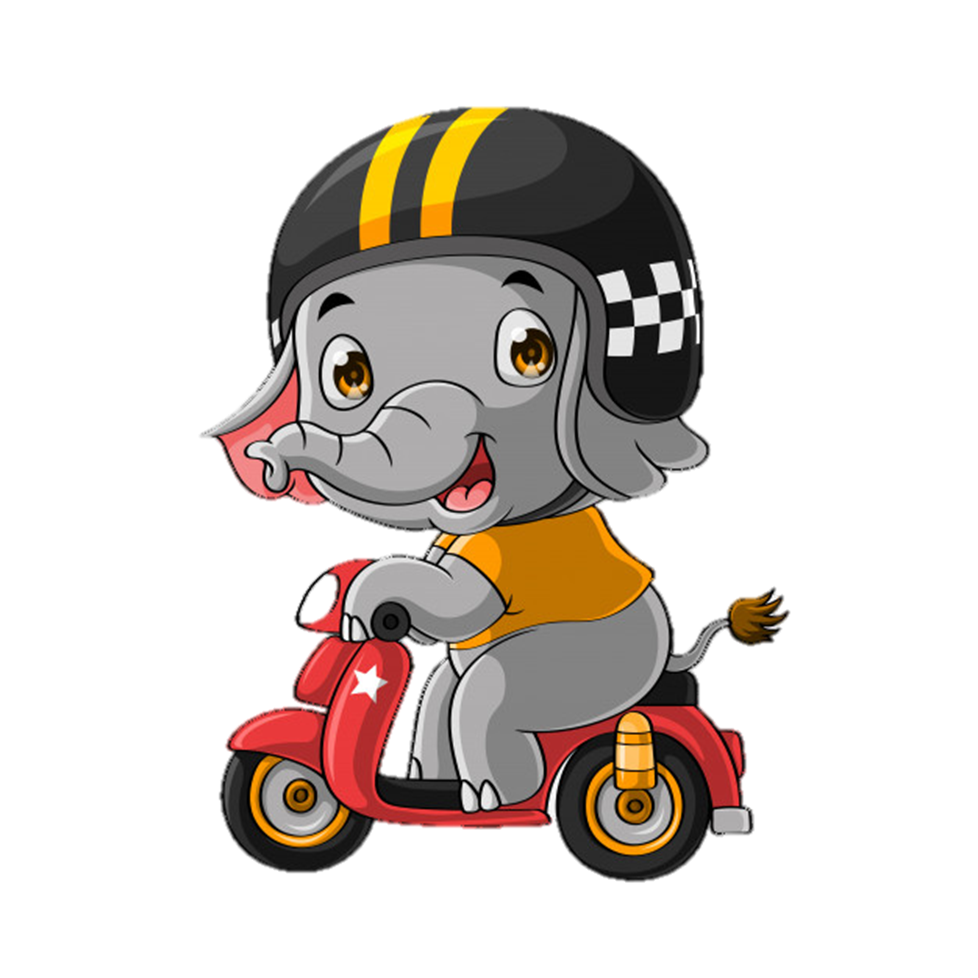 Next
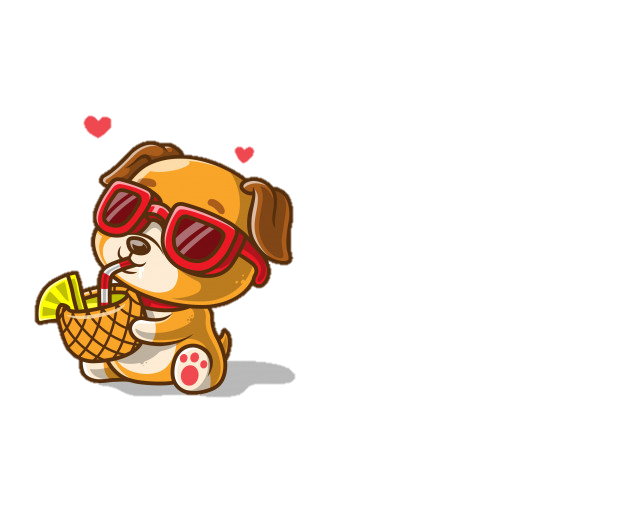 What’s your favourite food?
____________ beef.
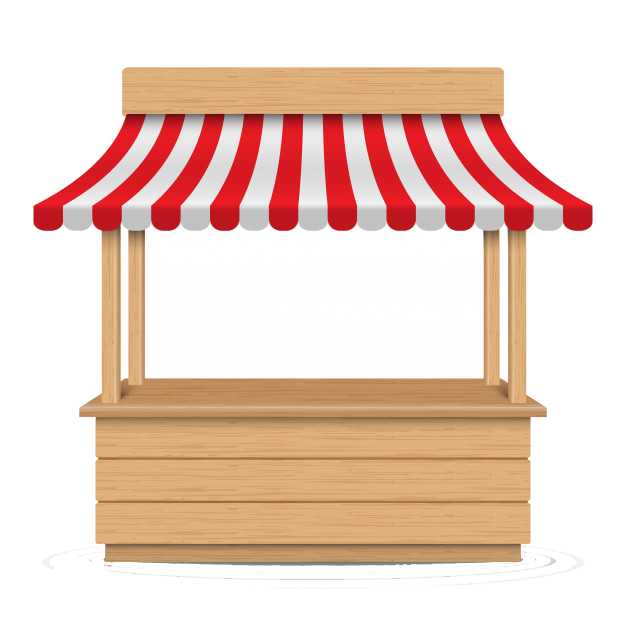 a. I’m.
b. I
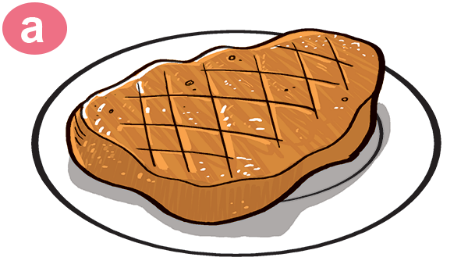 c. It’s
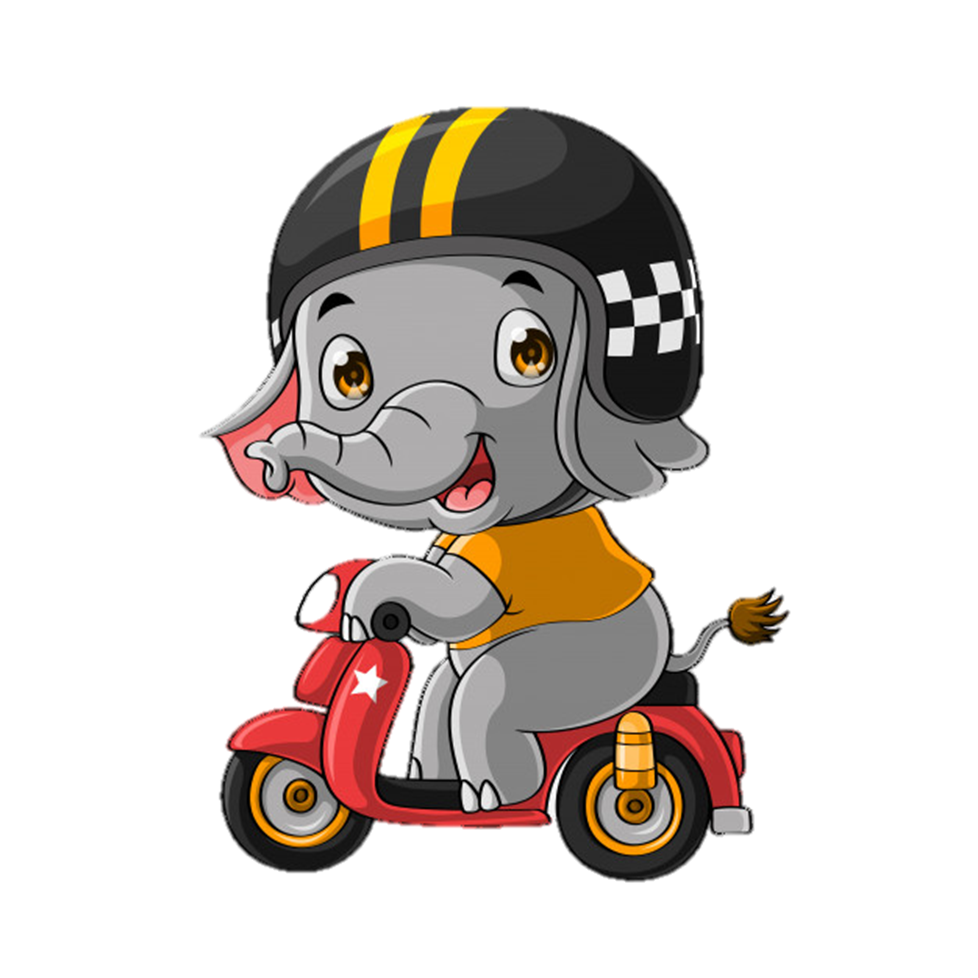 Next
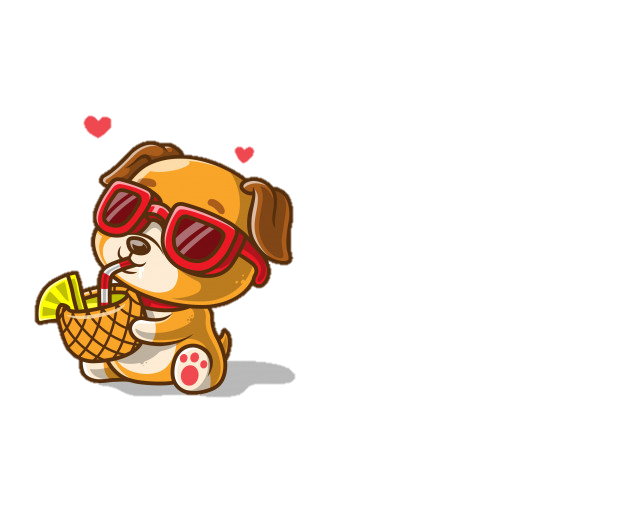 What’s your favourite _____?
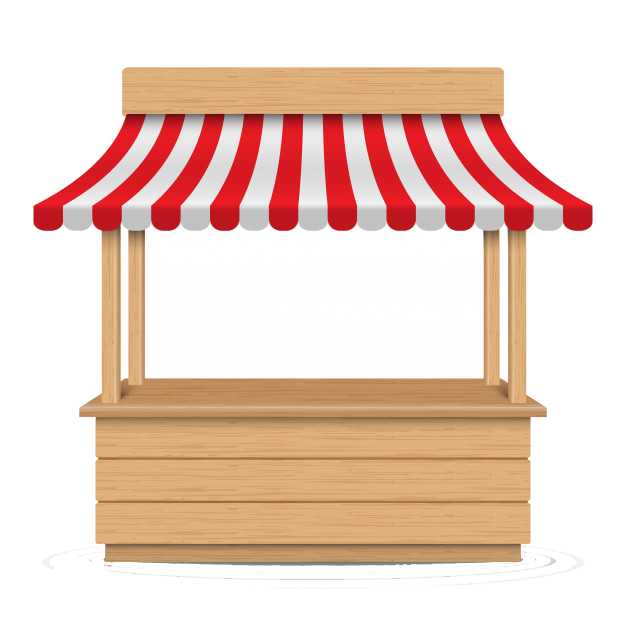 a. orange juice.
b. food.
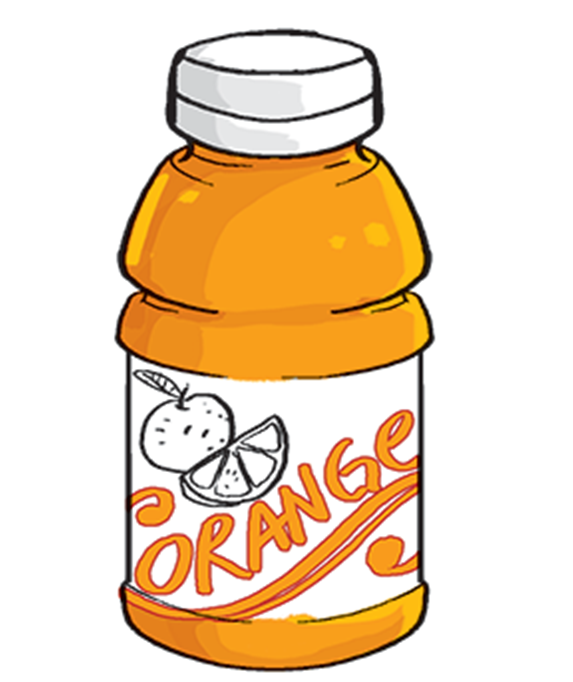 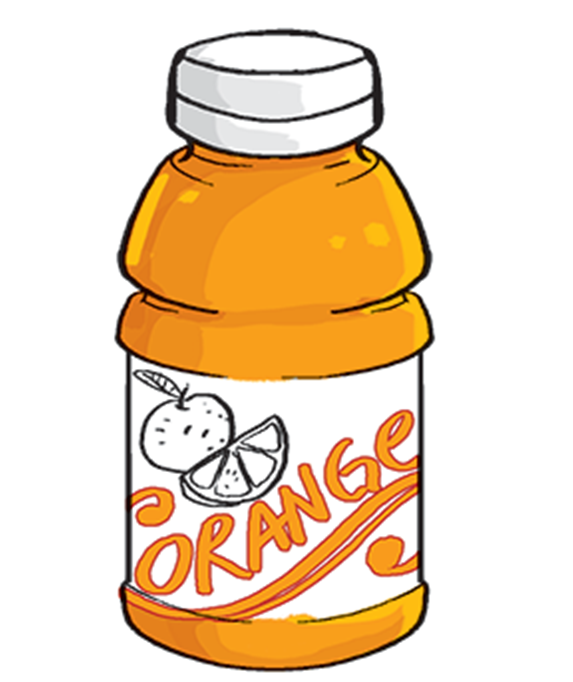 c. drink.
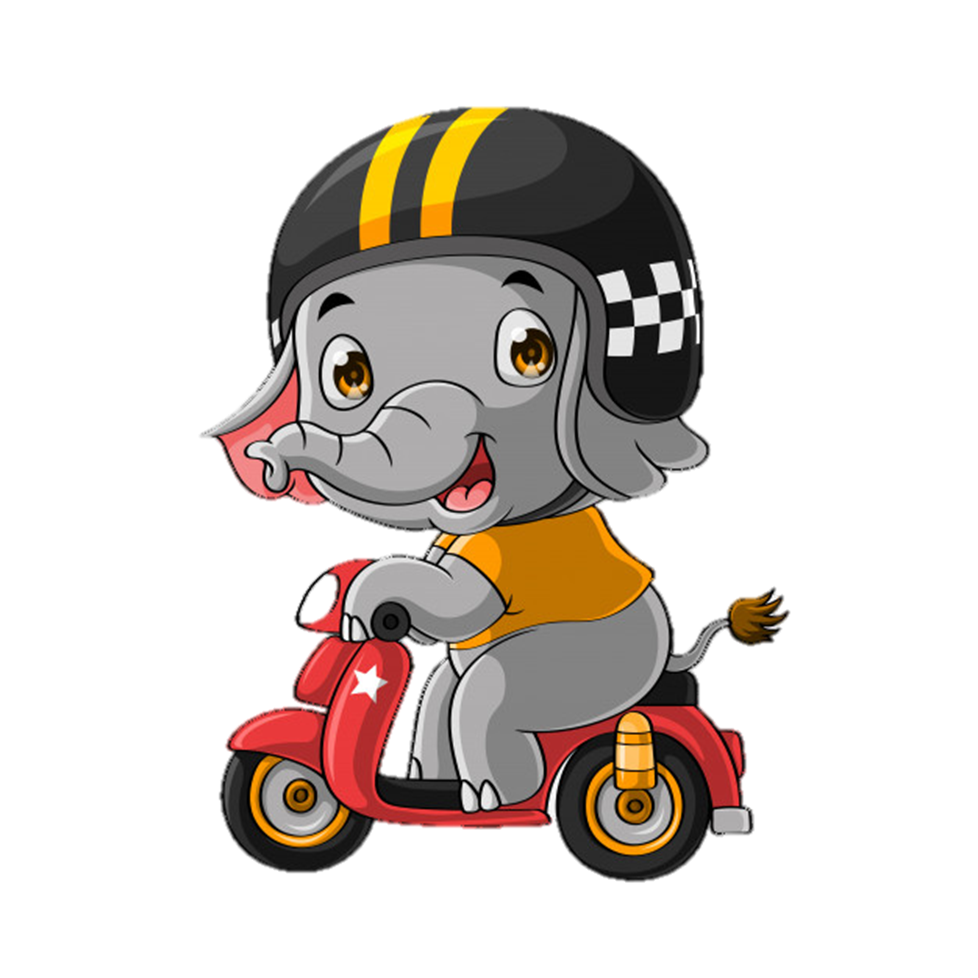 Next
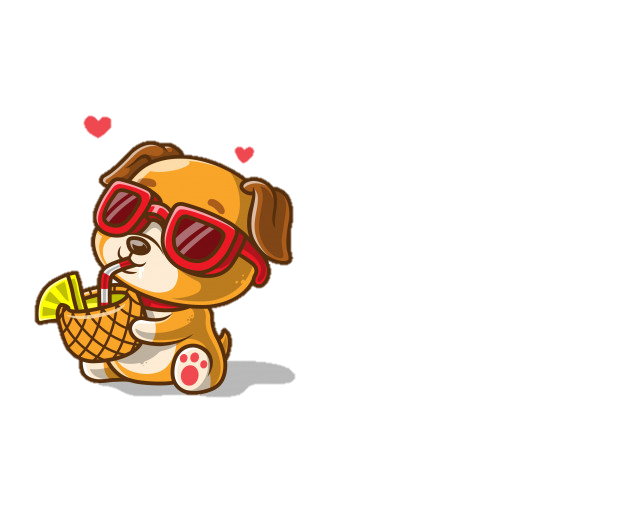 What’s your ______ drink?
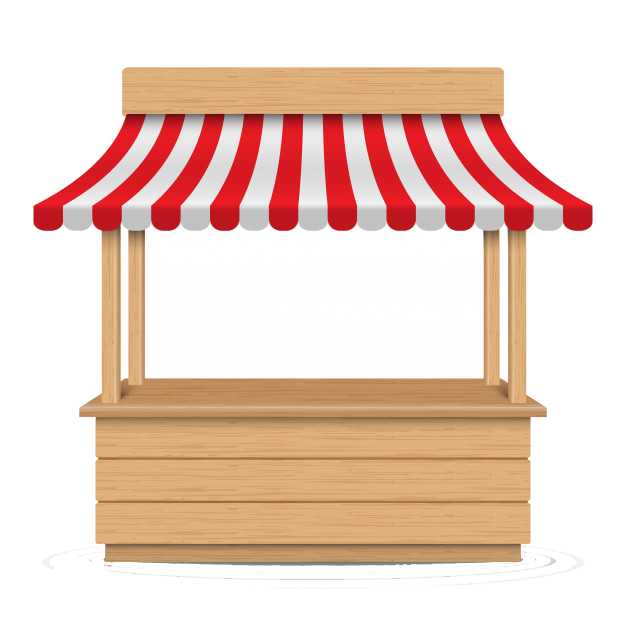 a. favourite
b. drink
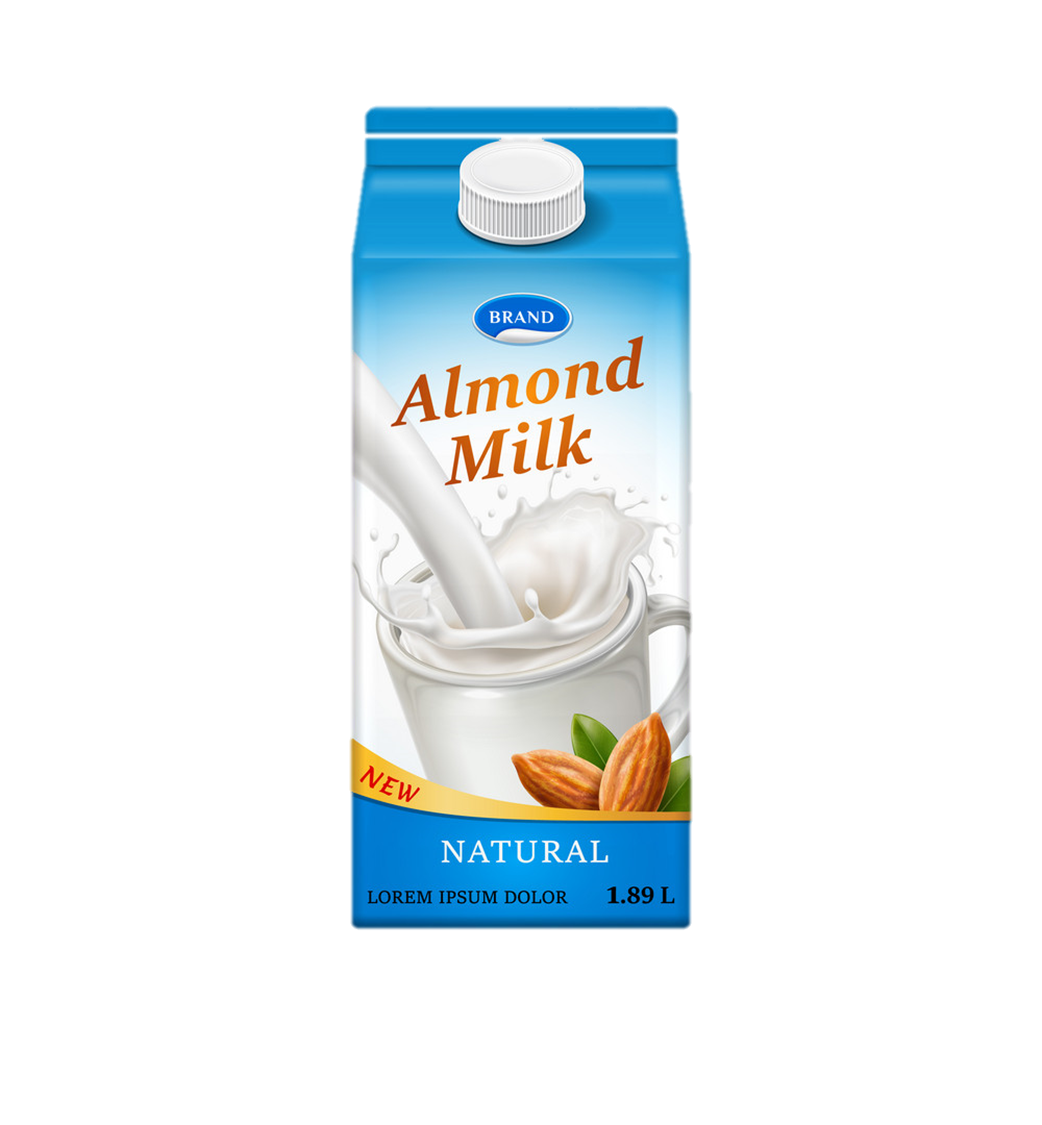 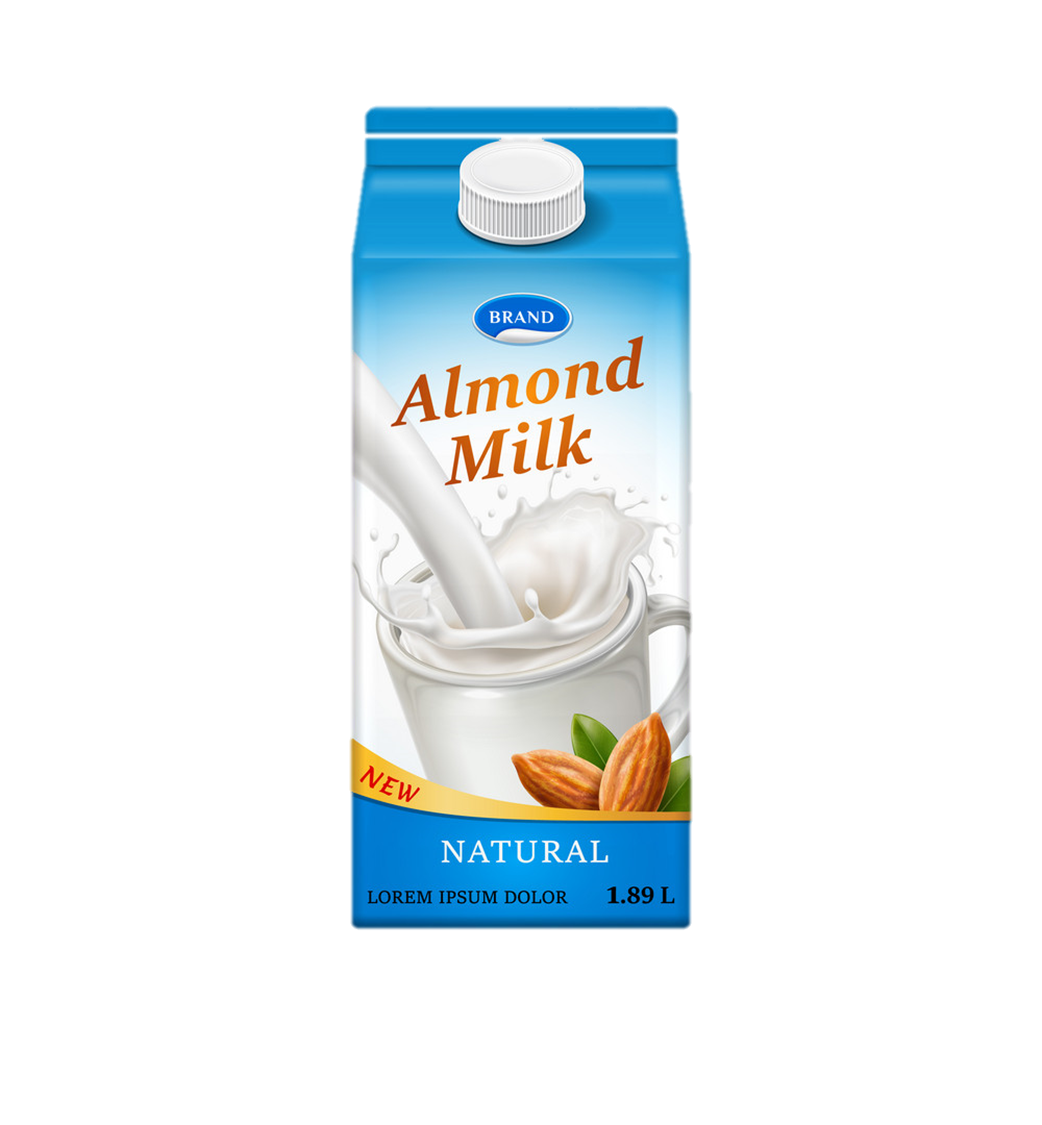 c. milk
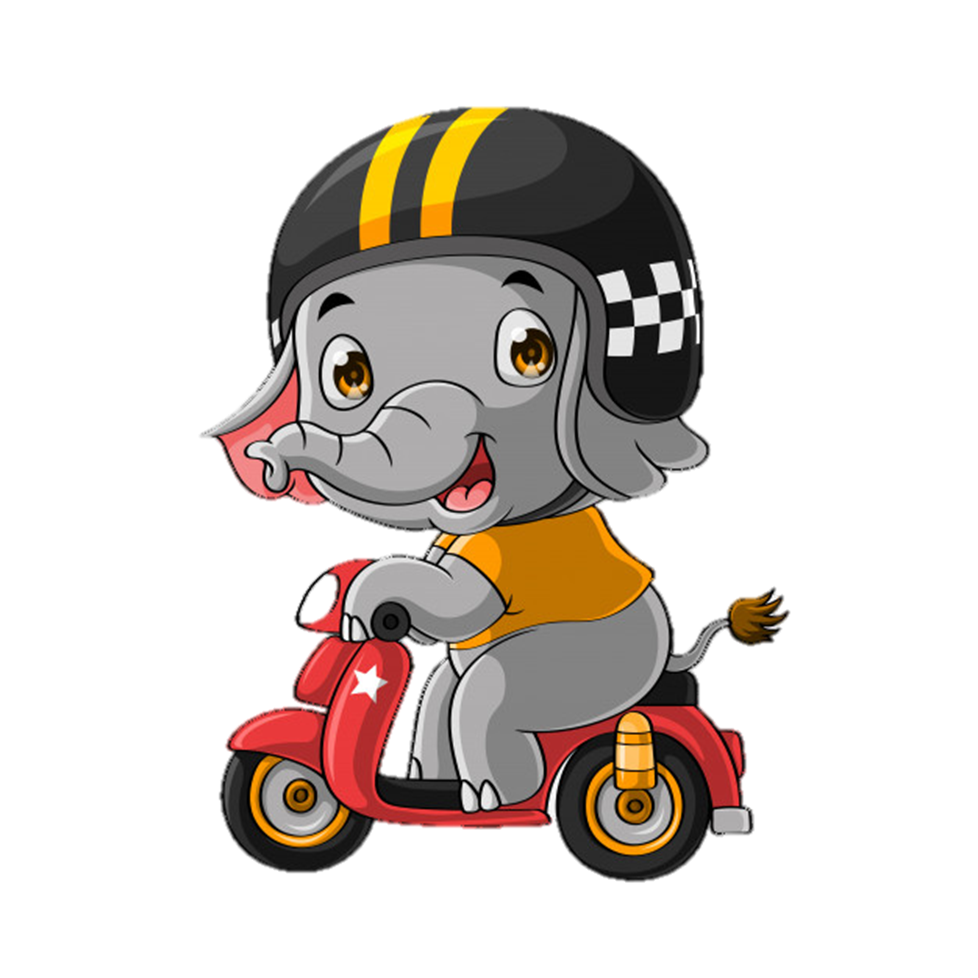 Next
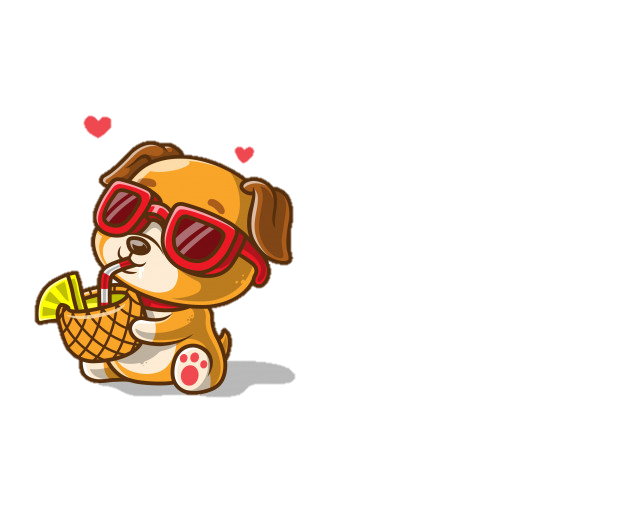 ______ your favourite food?
It’s chicken.
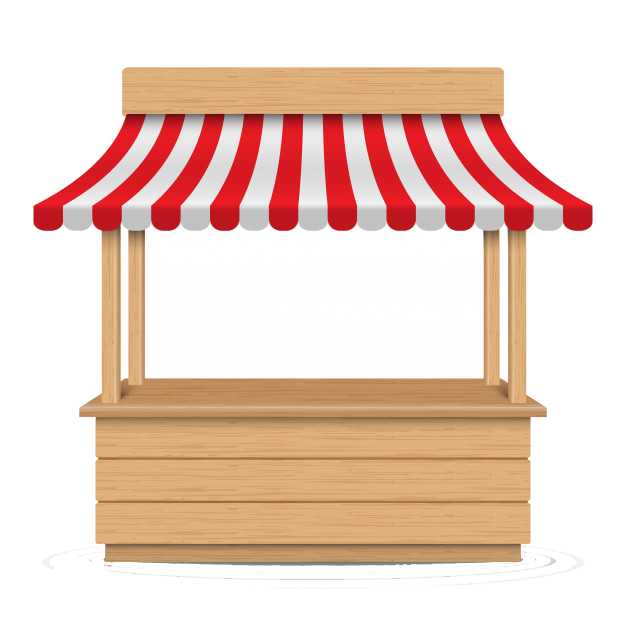 a. What
b. what’s
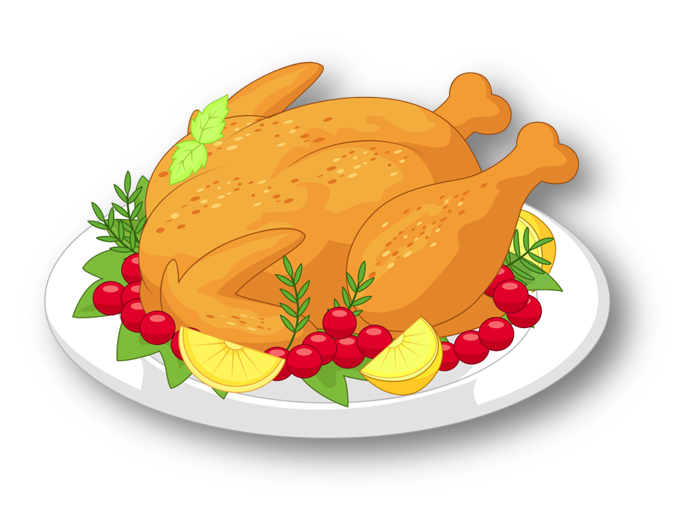 c. What are
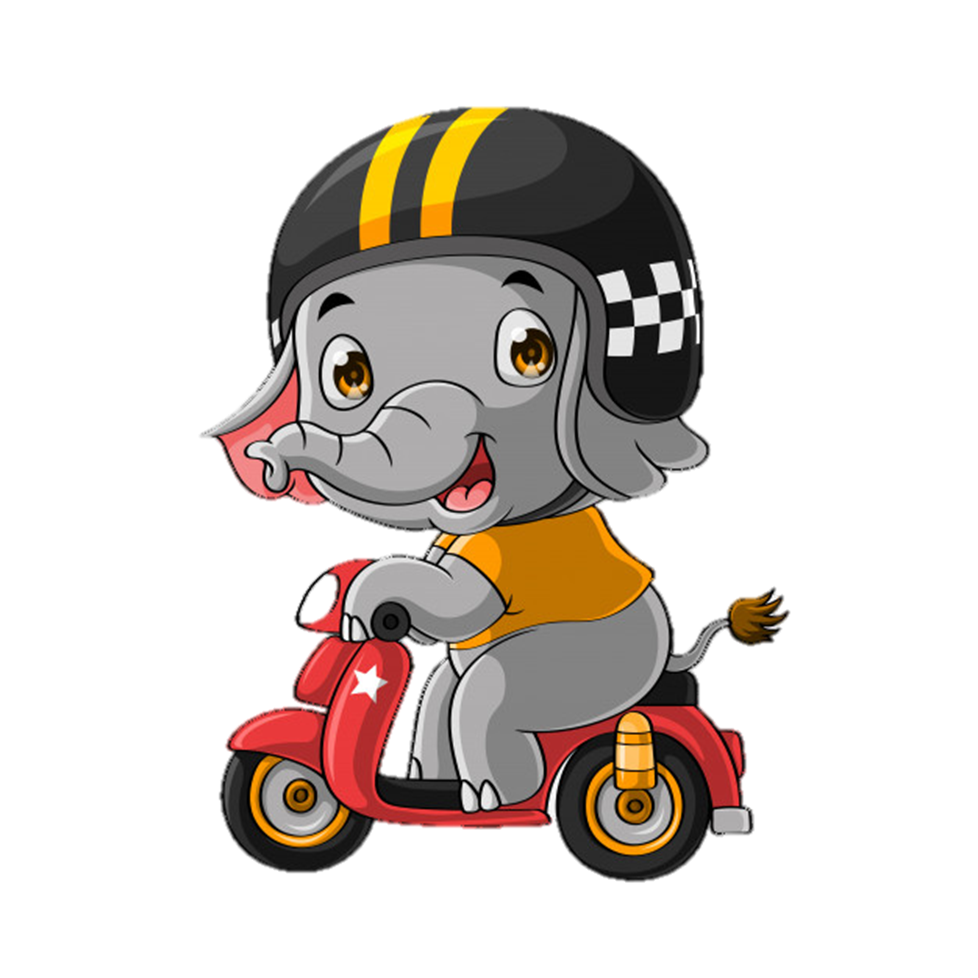 Next
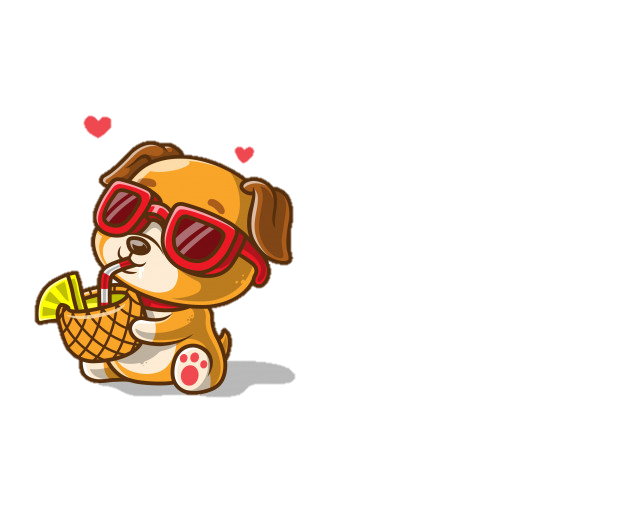 What’s your favourite _____?
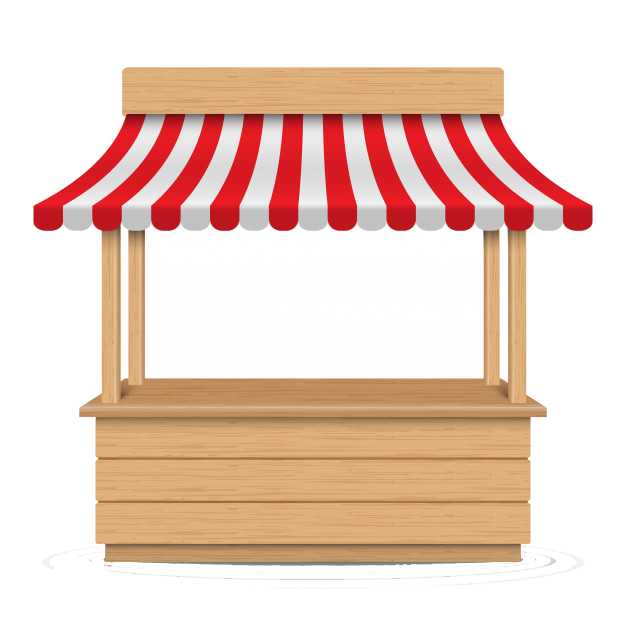 a. drink
b. food
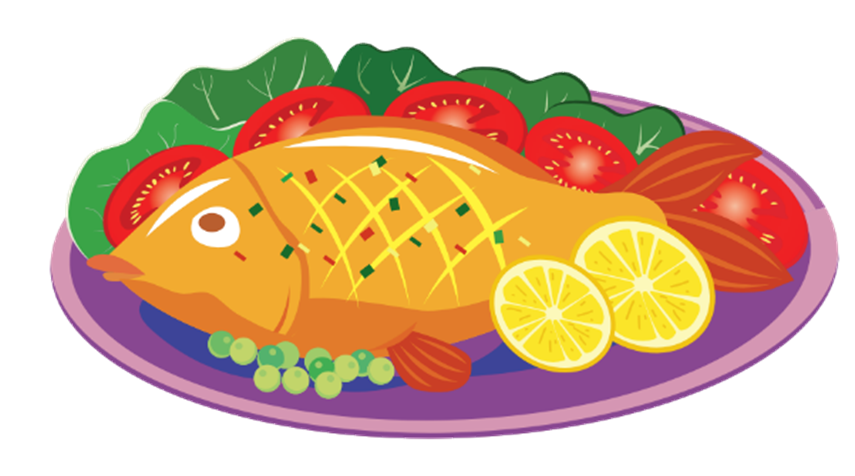 c. like
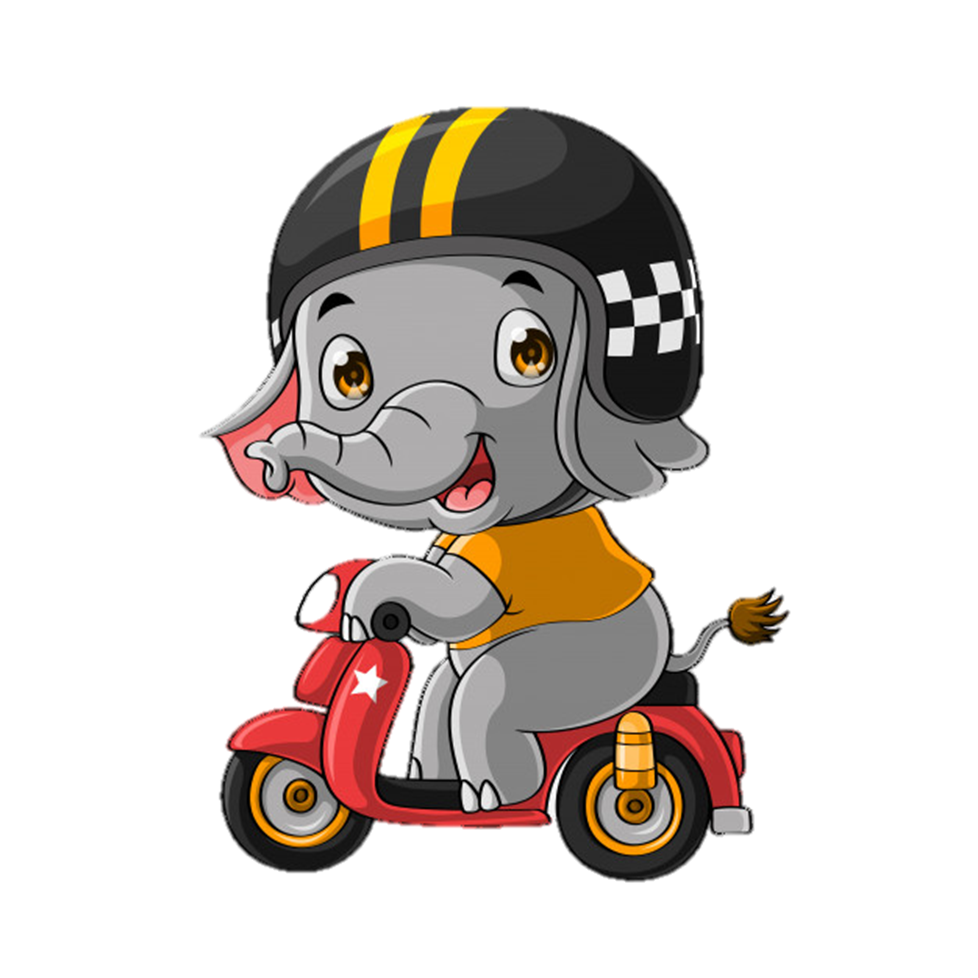 Next
5. Let’s sing.
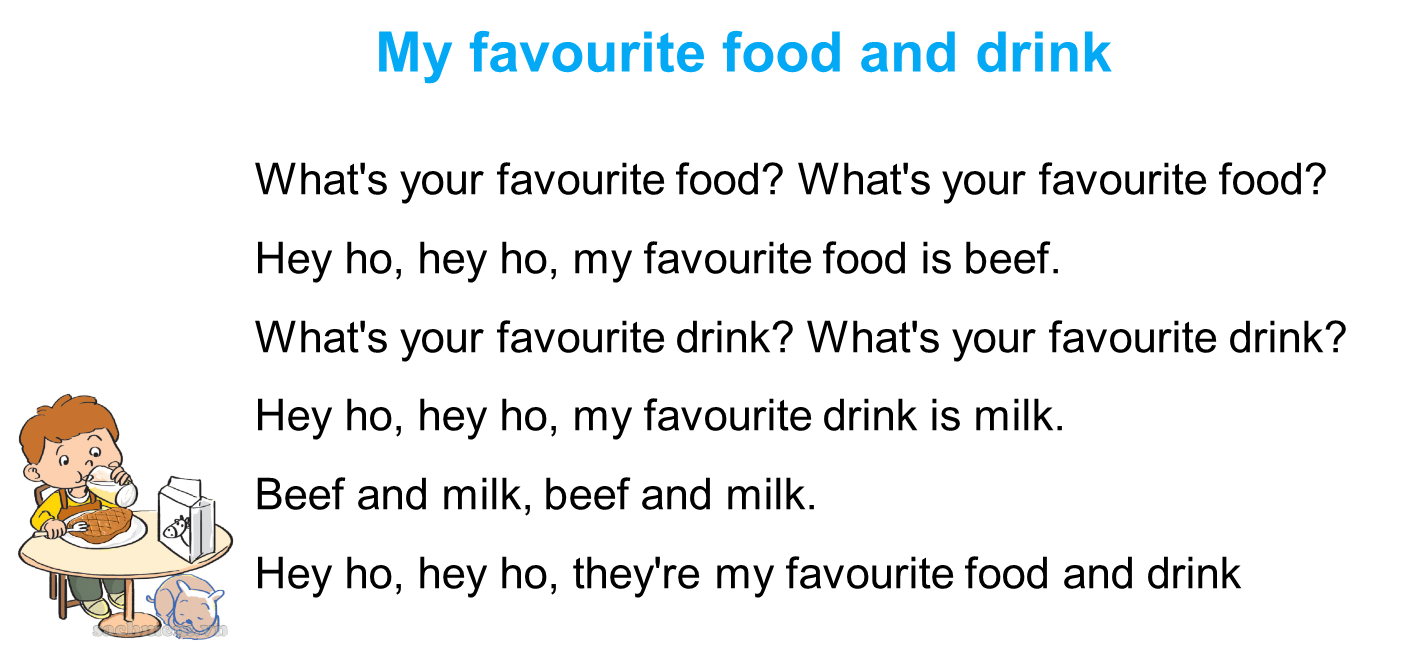 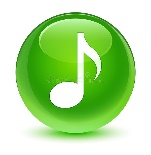 04
Homelink
Monday, February 7th 2022
Unit 13: Would you like some milk?
Lesson 1
1. New words:
2. Model sentence:
food: đồ ăn
drink: đồ uống
chicken: thịt gà
Beef: thịt bò
Pork: thịt lợn
Fish: cá
Milk: sữa
Water: nước lọc
Orange juice: nước cam ép
Favourite: ưa thích
What is your favourite food/ drink?
It’s beef/ milk.
3. Homework:
Write NW x 2 lines and learn by heart.
Do WB: part B- 1,2 (page 52, 53)
                     part C-1 (page 53)
Thanks!
Happy New Year!!!
Please keep this slide for attribution